Zoom training for annual meeting of the convention
Desktop/lap top views have a solid red background
Tablet views have a blue background
Smart phone views have a gold background
Housekeeping
Please mute your microphone, stop your video, and be in speaker view.  If you do not know how to do this, don’t worry, we will cover this is in later slides.
This meeting is being recorded and a link to the recording will be on the diocese’s 52nd convention webpage.
We will answer as many questions as possible in the time allotted
Hopefully, you were able to download the zoom app to your device
Zoom                         And
Be mindful of your background setting.   
Close doors behind you, 
Dress appropriately top and bottom
Alert your family that you have the camera “live,” 
Silence all the noisemakers in your space and 
Sit with light in front of you, not behind you.  
Turn off your microphone
Turn off your video
Be in speaker mode
Use headset/pods that can plug in
Avoid munching and background noises
Large movements
Having the camera below you
Having the camera too high
Use an iPhone unless not possible
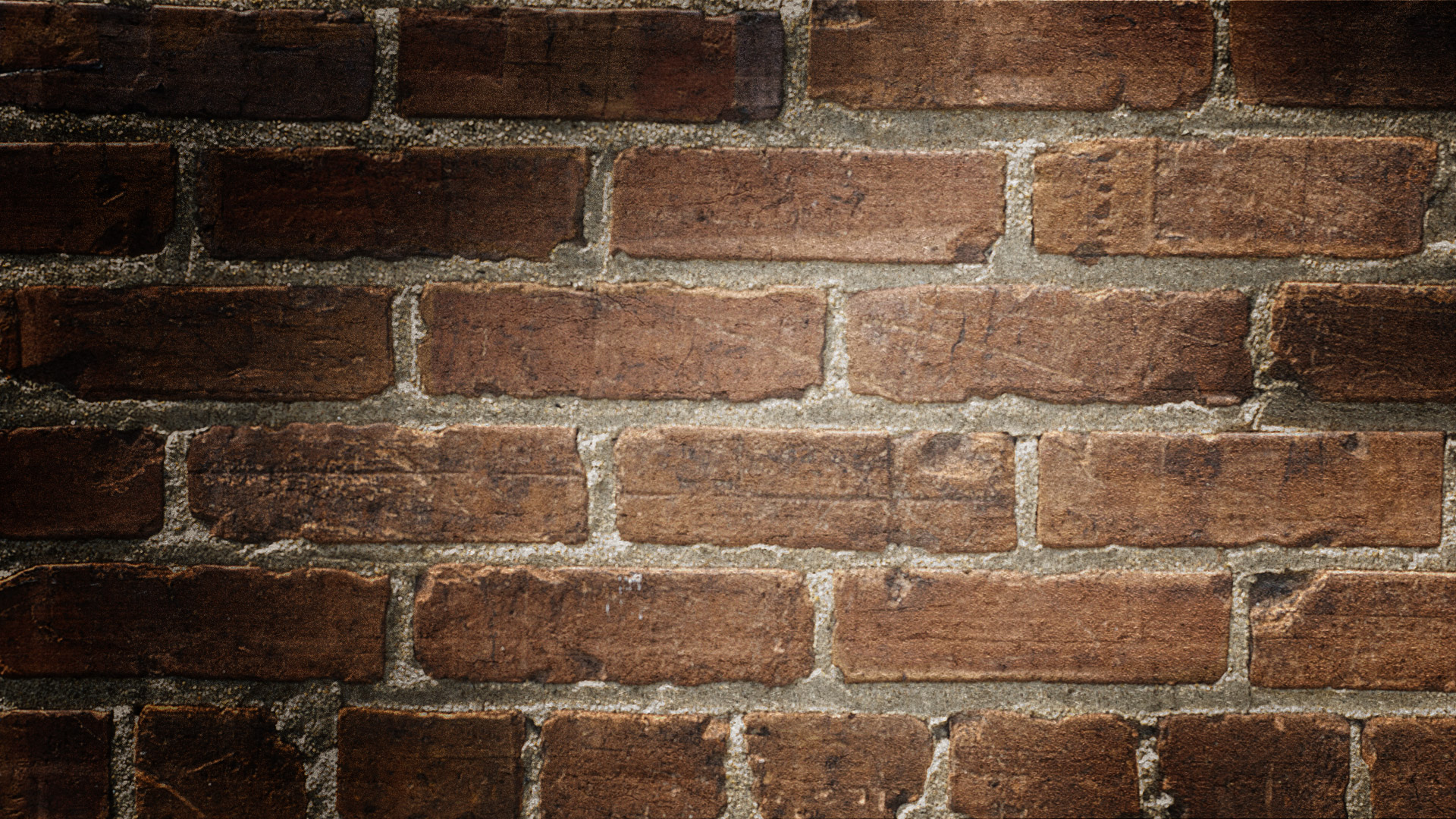 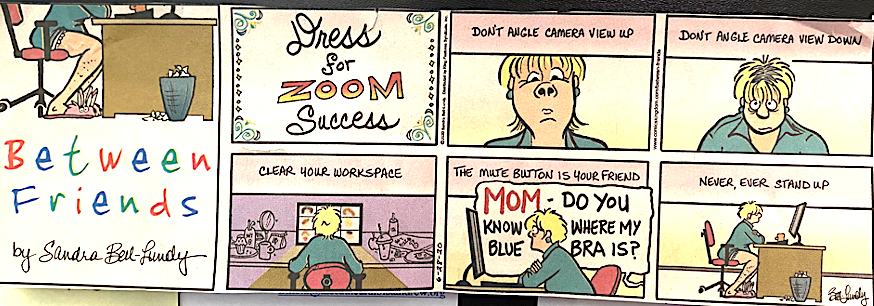 Timetable for the annual meeting
8:30 am – 9:45 am: credentials (check-in)
10:00 am – 11:00 am: session #1
11:00 am – 11:15 am: break
11:15 am – 12:15 pm: session #2
12:15 pm – 1:00 pm: Lunch break
1:00 pm – 2:00 pm: session #3
Zoom – logging into the meeting
Click on the link provided in your confirmation email
MAC laptop view
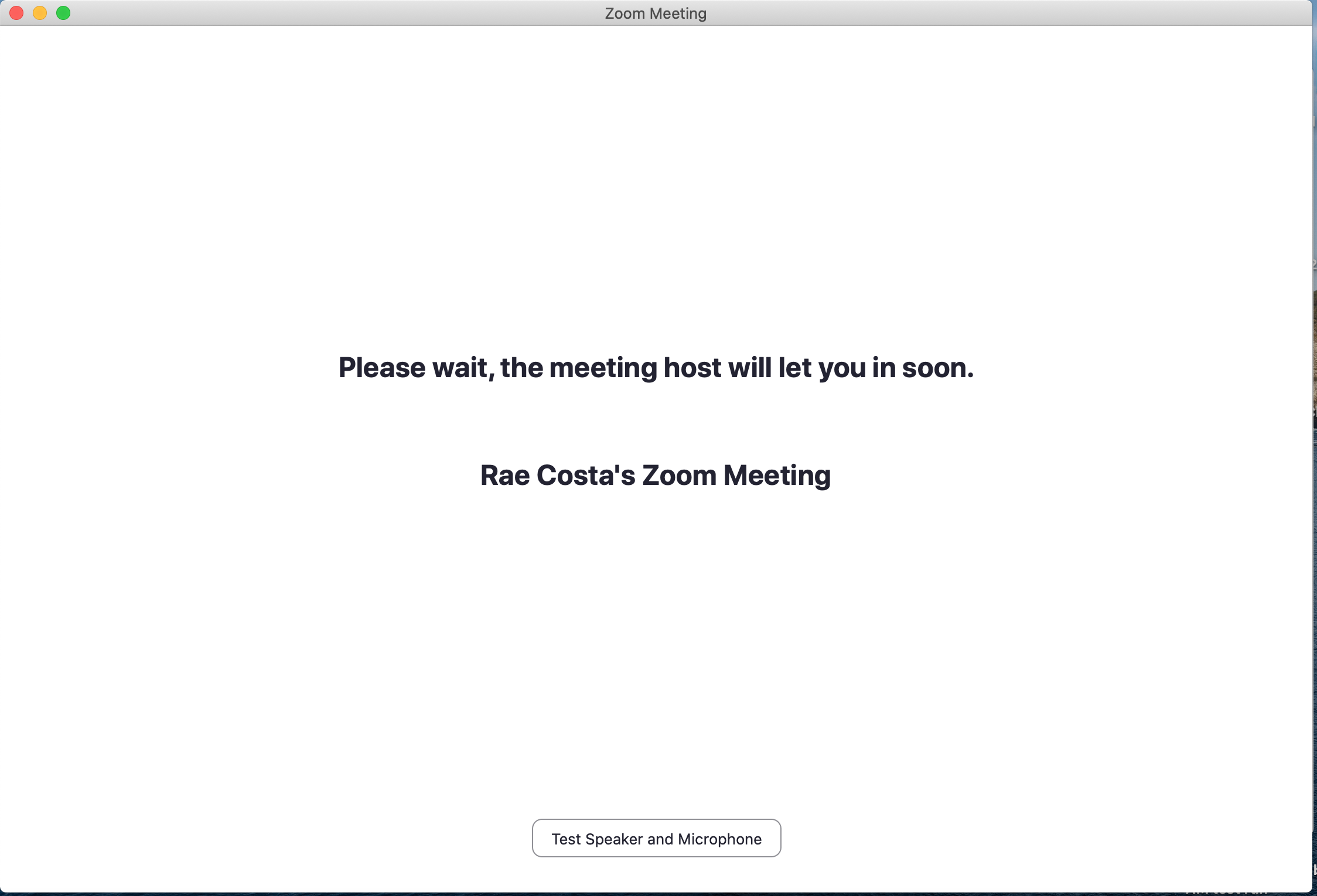 Macbook view
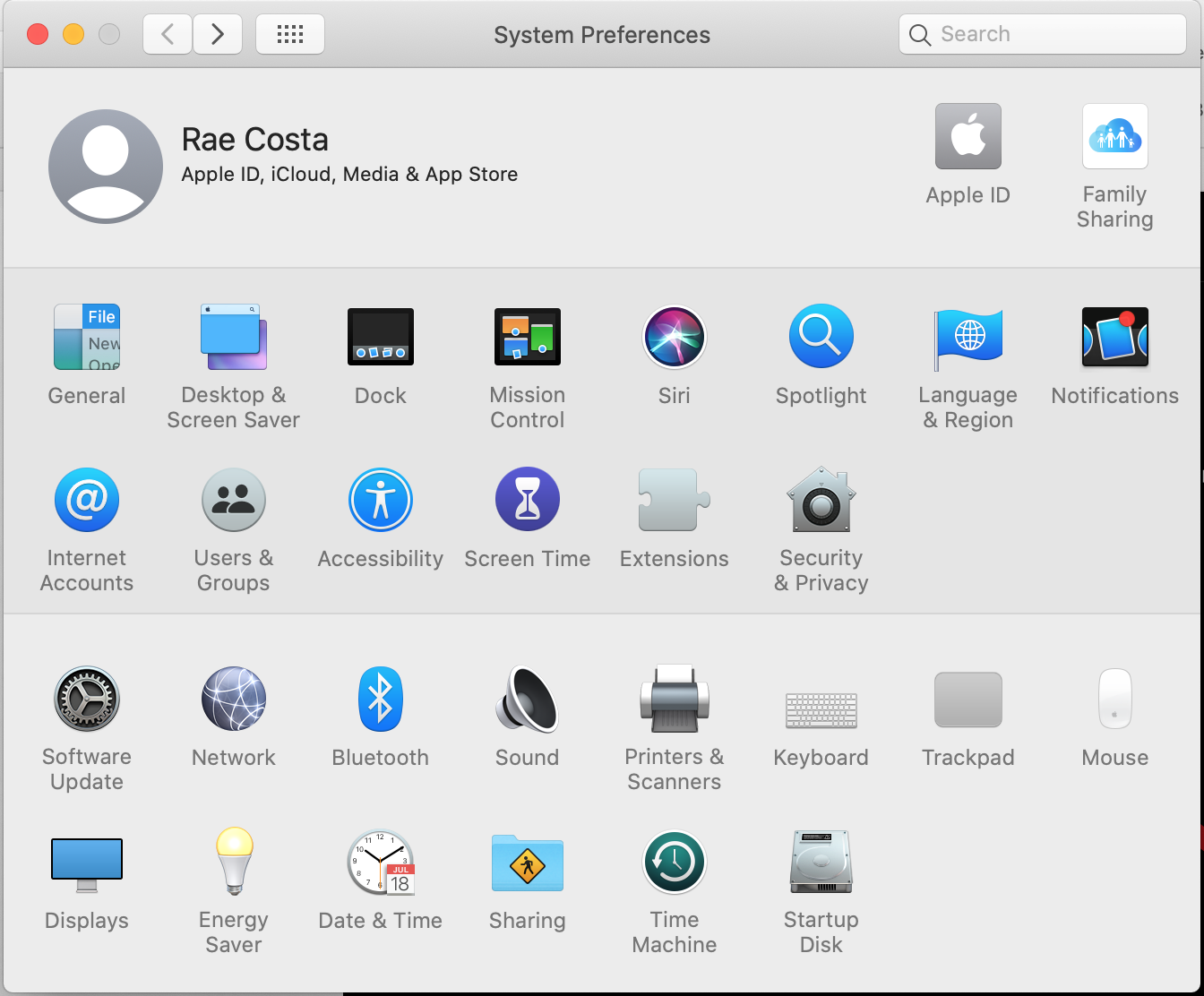 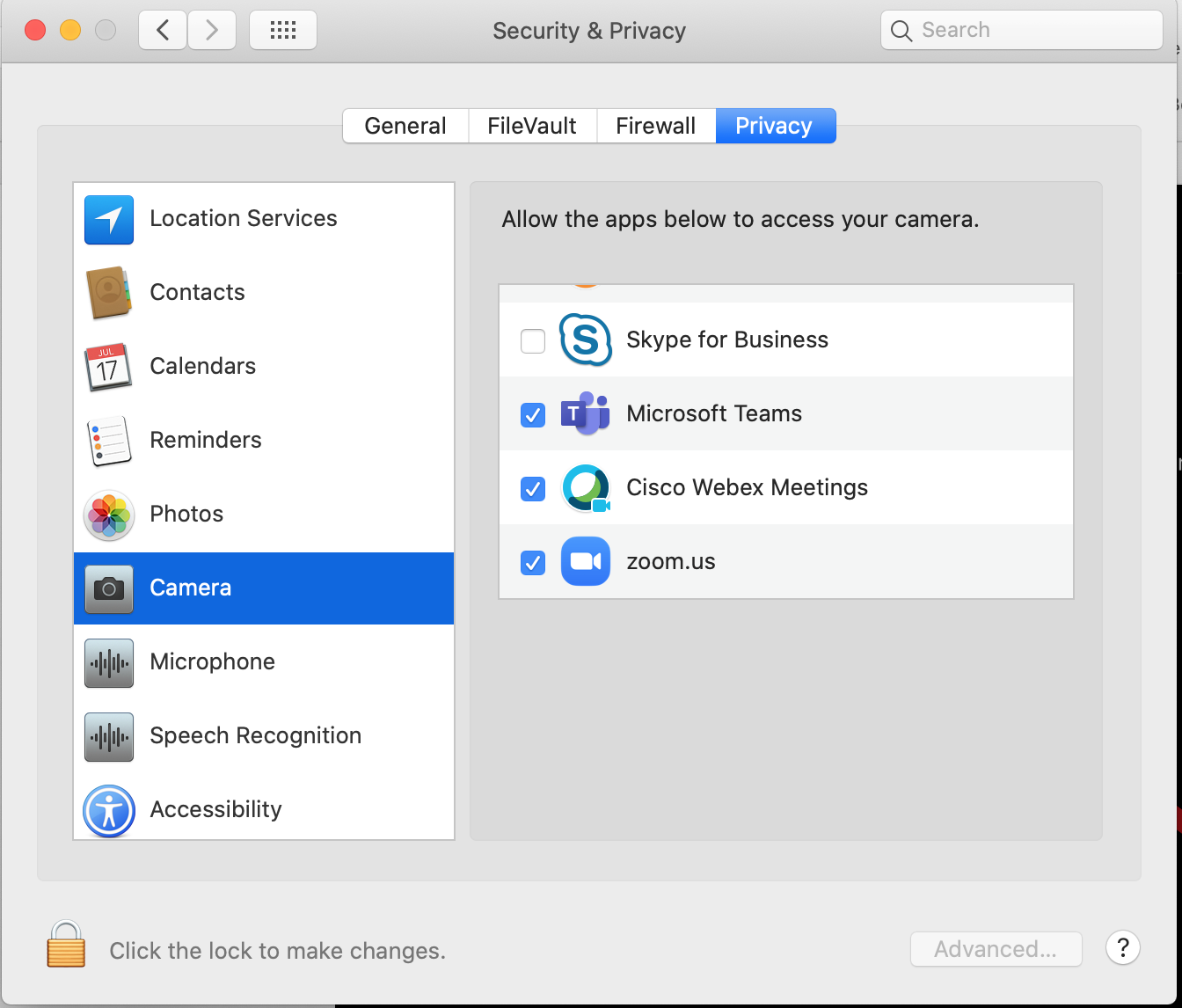 In case you are prompted by Macbook to update privacy settings
3. Click on Privacy tab
3
4. Click on Camera
2
5. Check box next to Zoom
4
5
1. Open System Preferences
2. Click on Security & Privacy
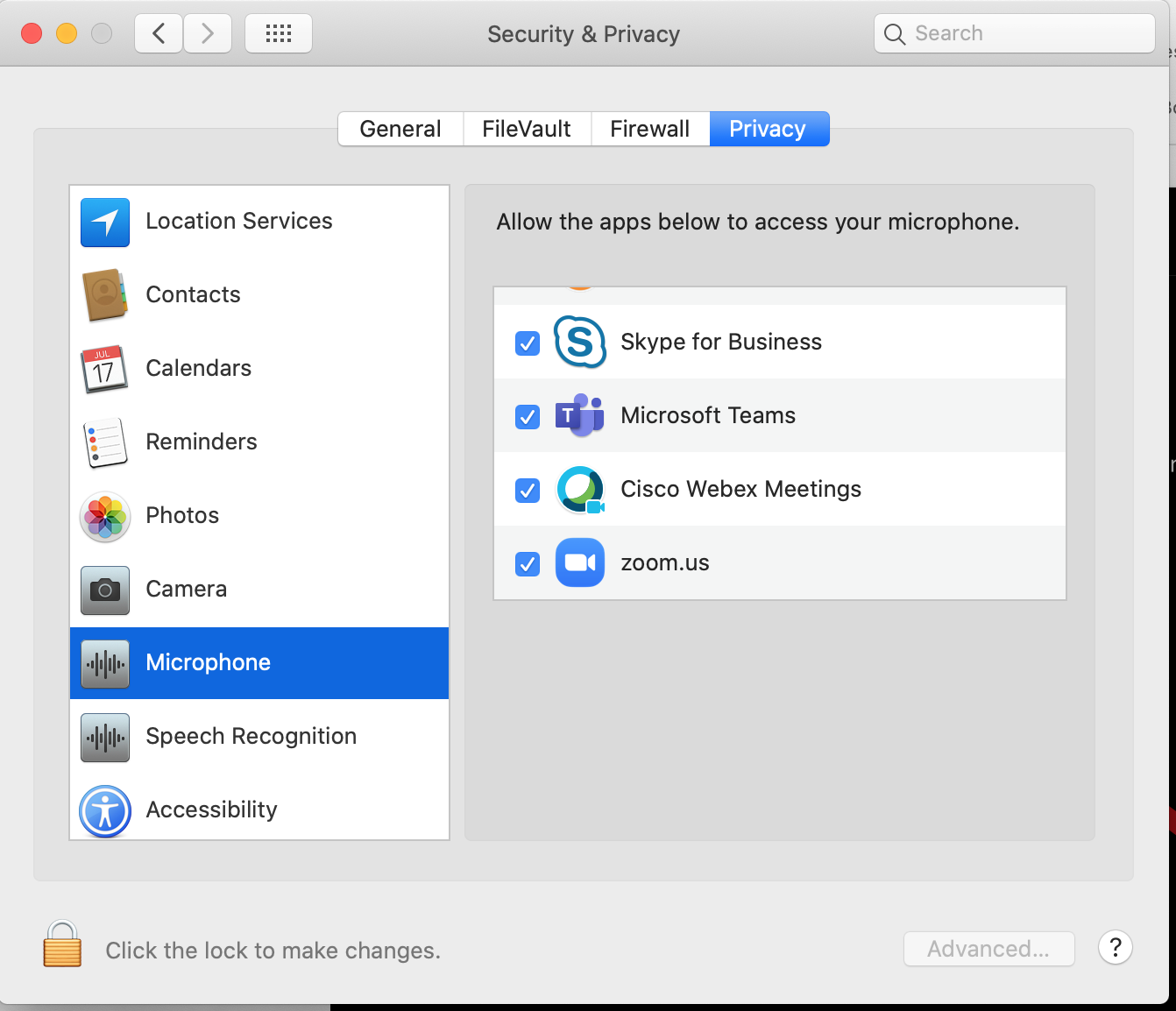 6. Repeat the process for Microphone
6
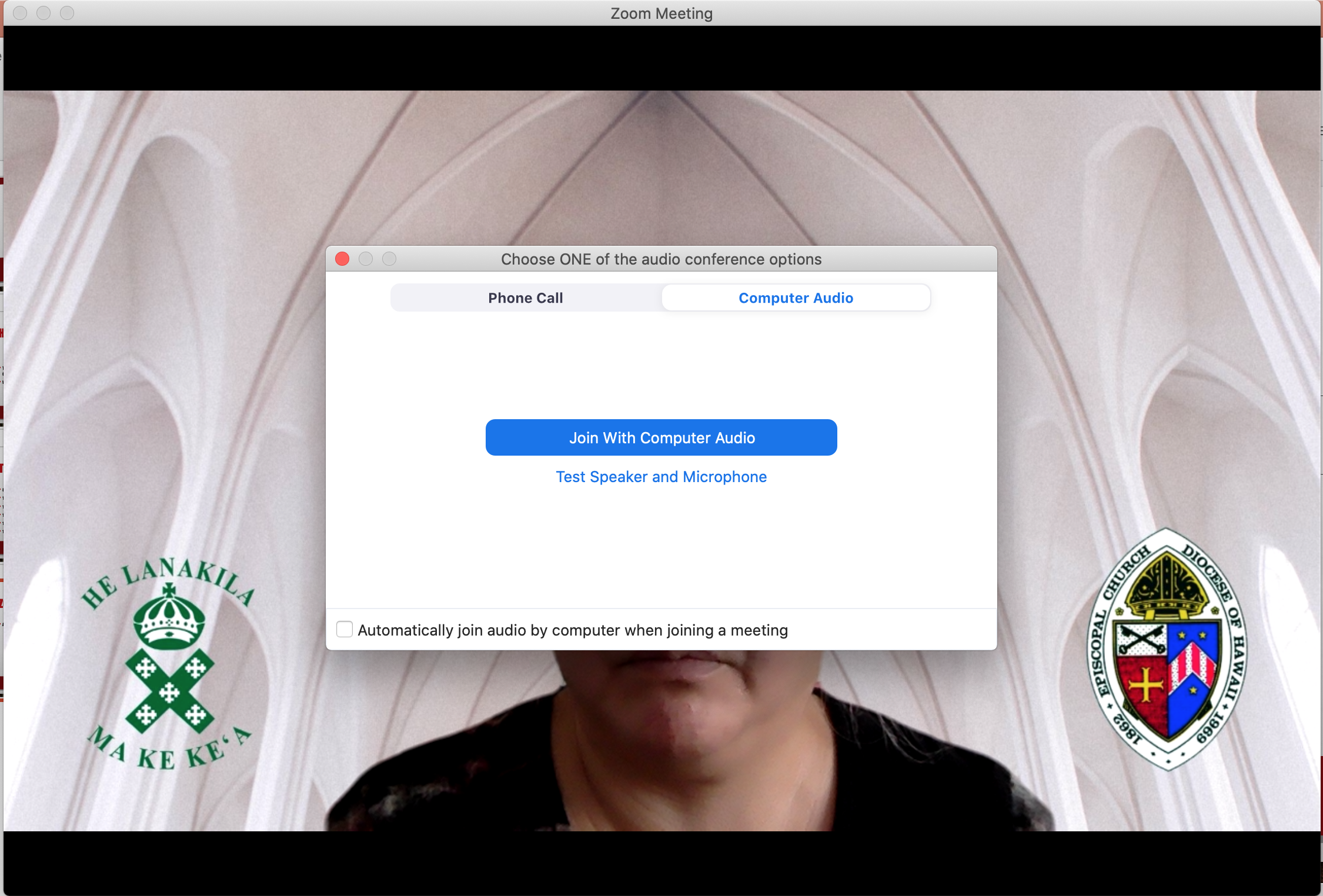 Macbook Pro view
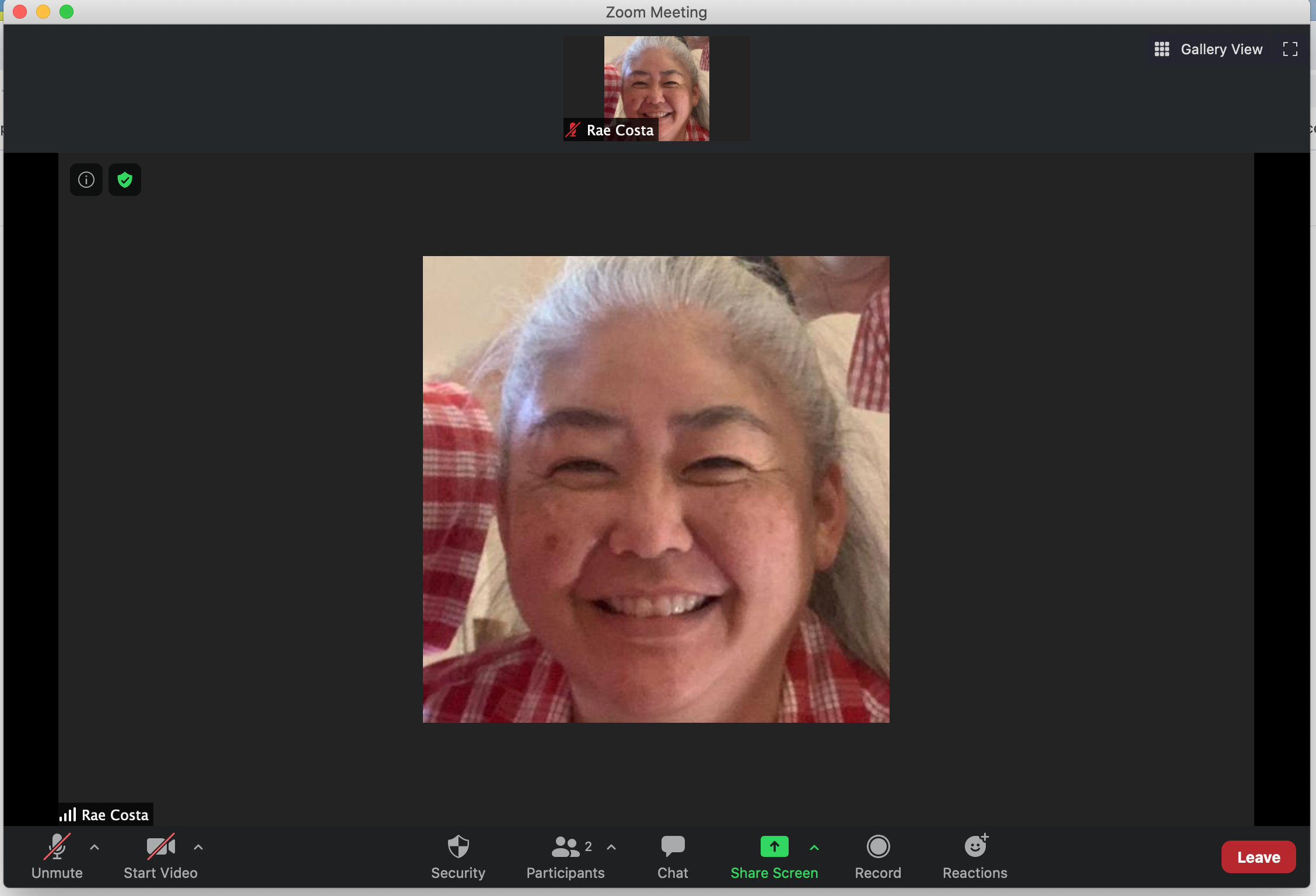 Macbook pro view
Microphone muted
Video stopped
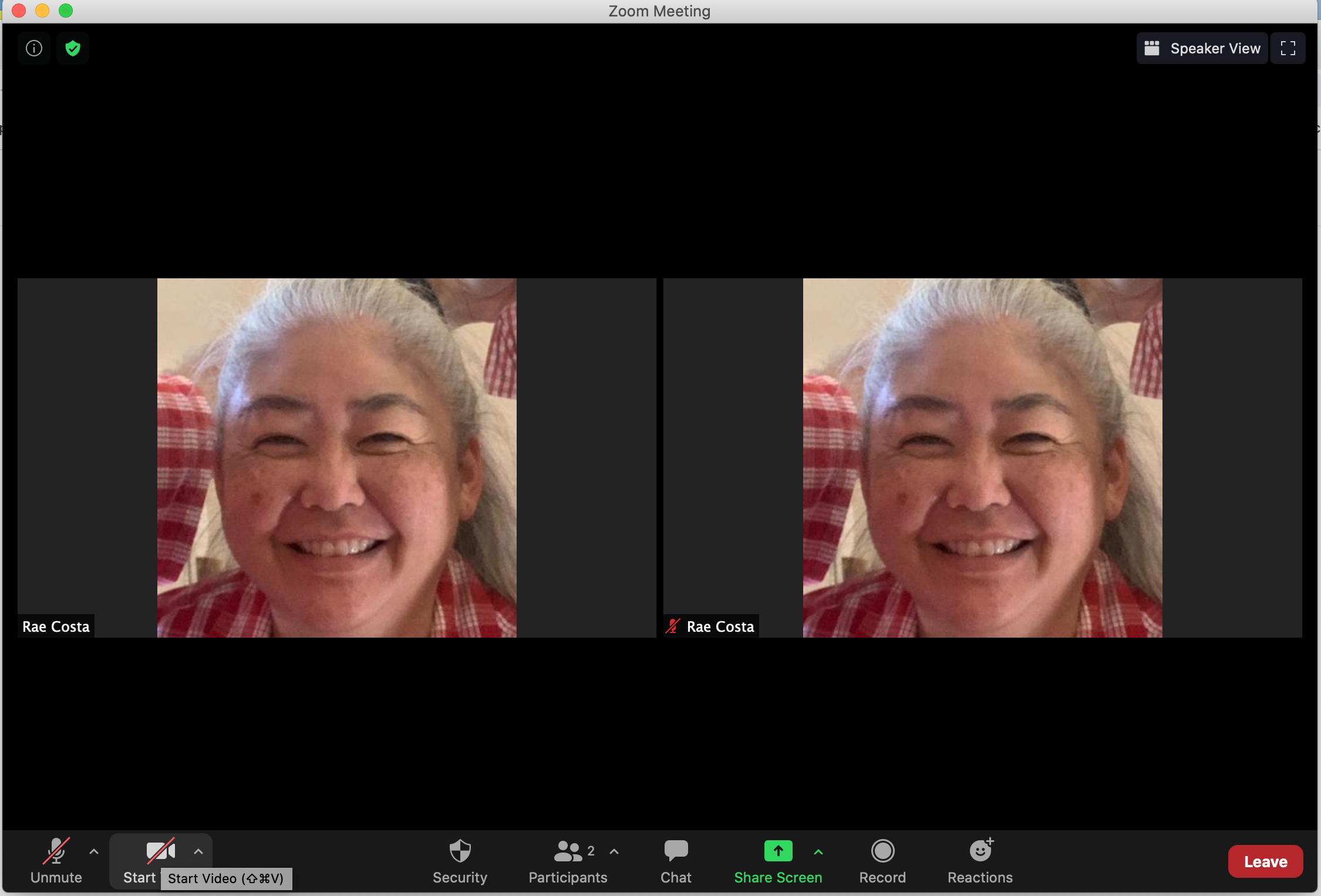 Macbook pro GALLERY view
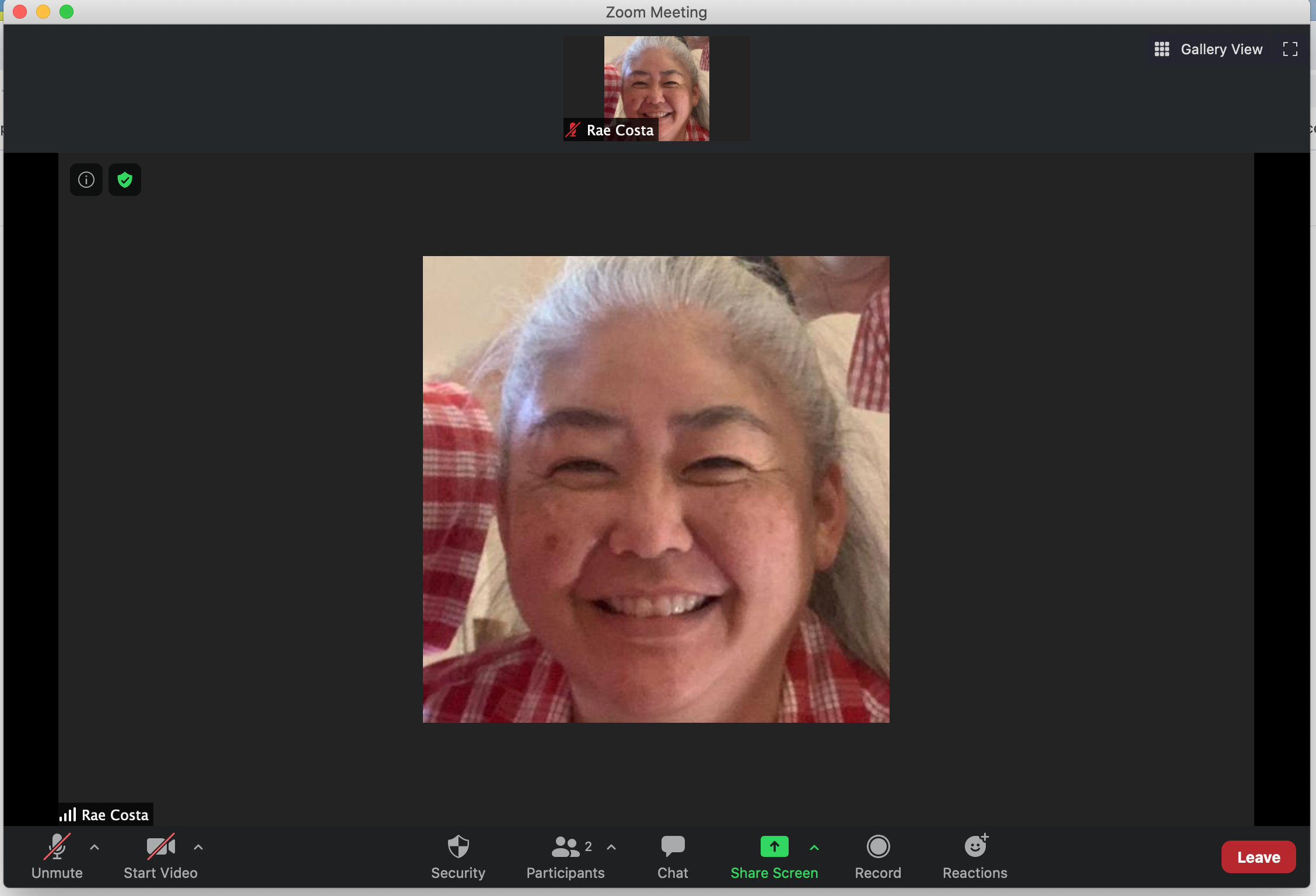 Macbook SPEAKER view
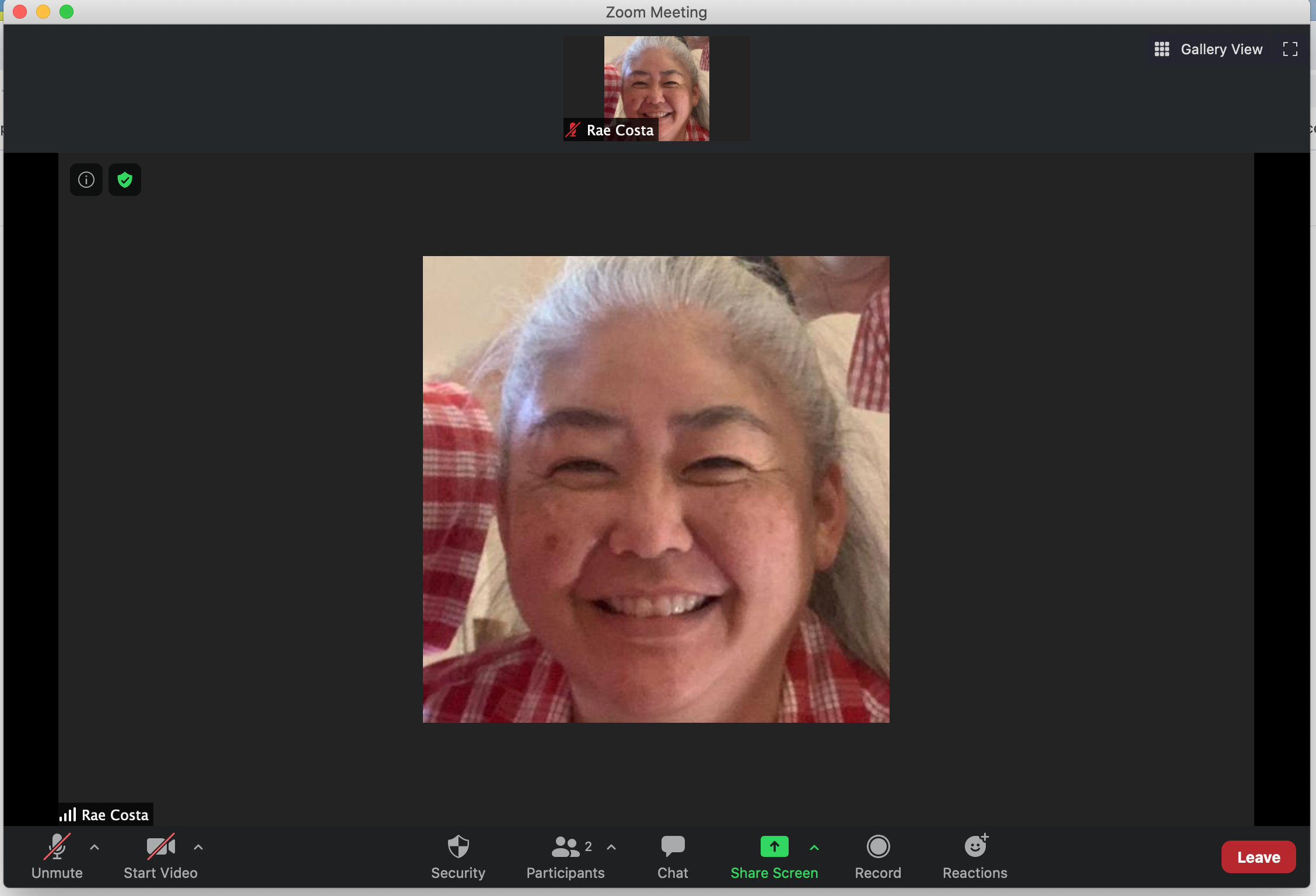 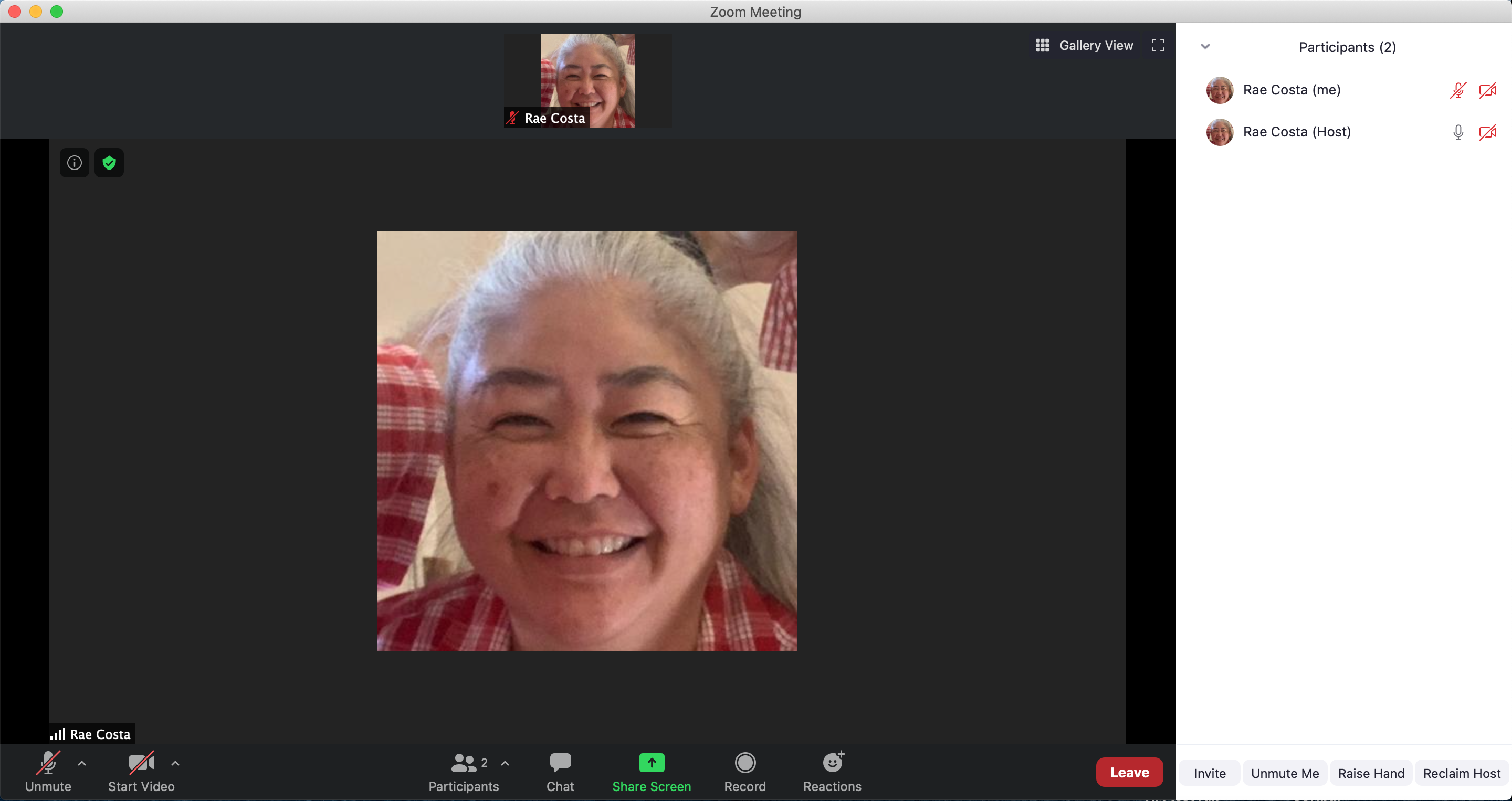 How to raise your VIRTUAL hand
Macbook view
2. Click on Raise Hand
1. Click on Participants
1
2
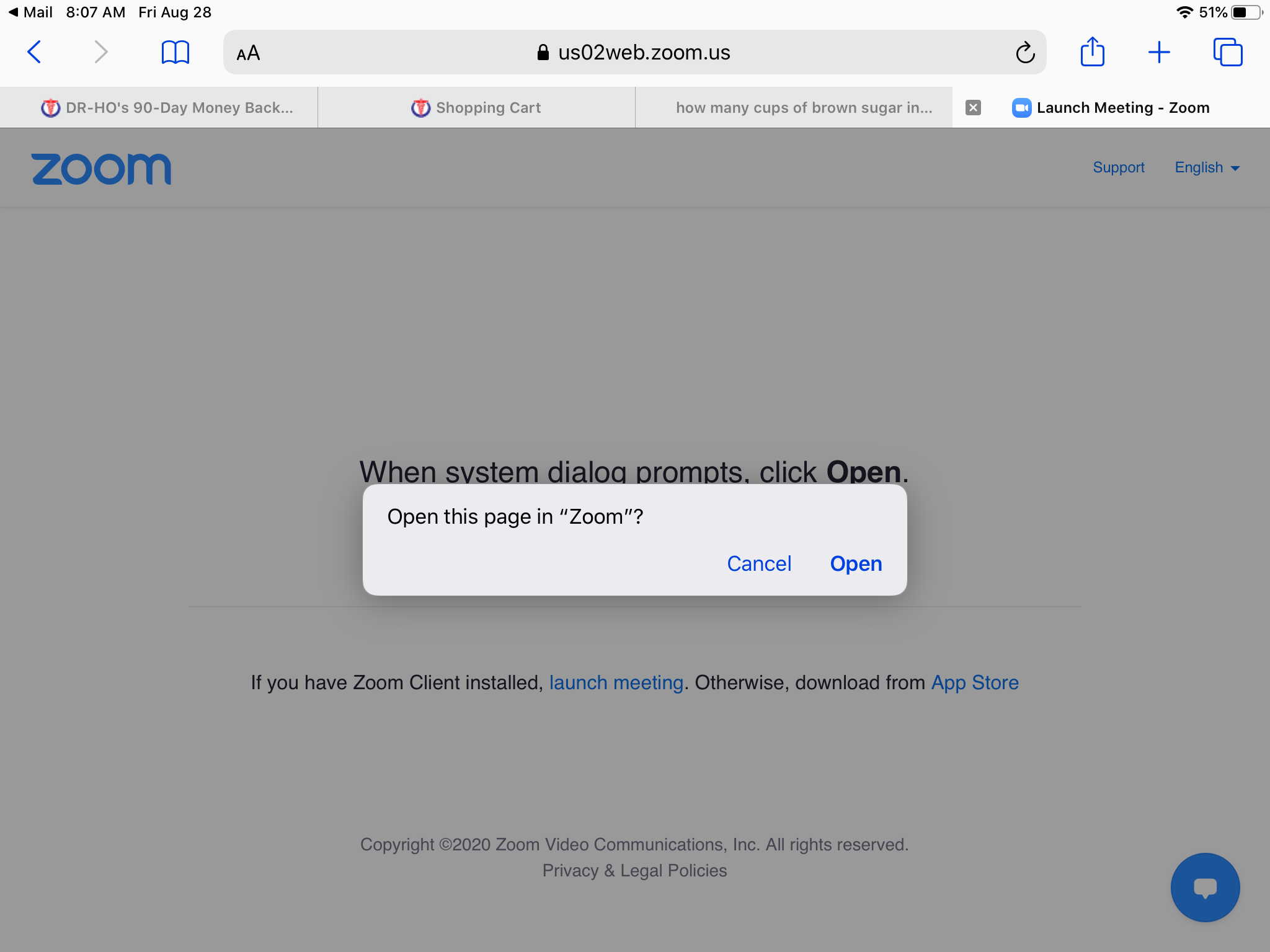 Tablet (iPad) view
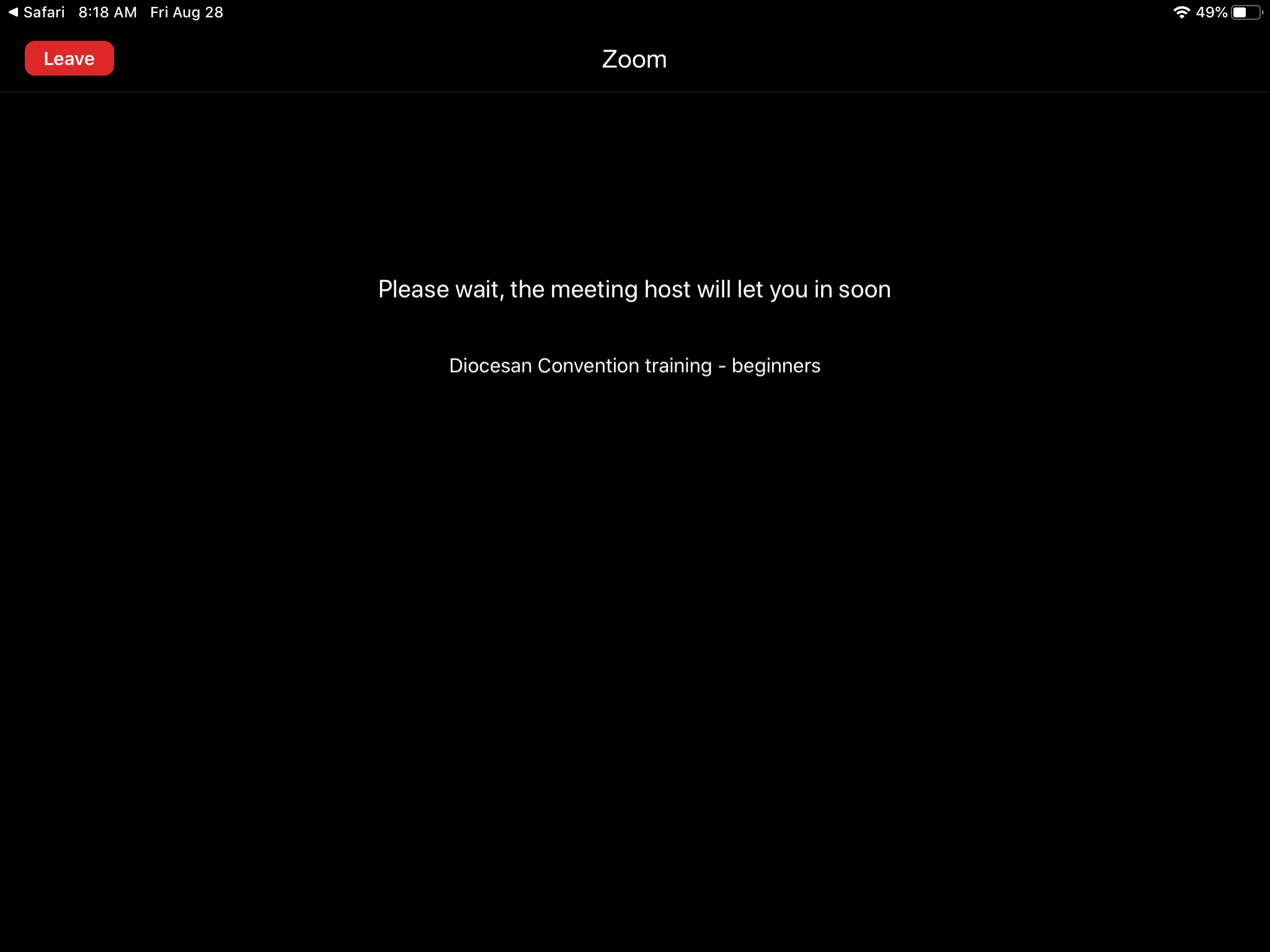 Tablet (iPad) view
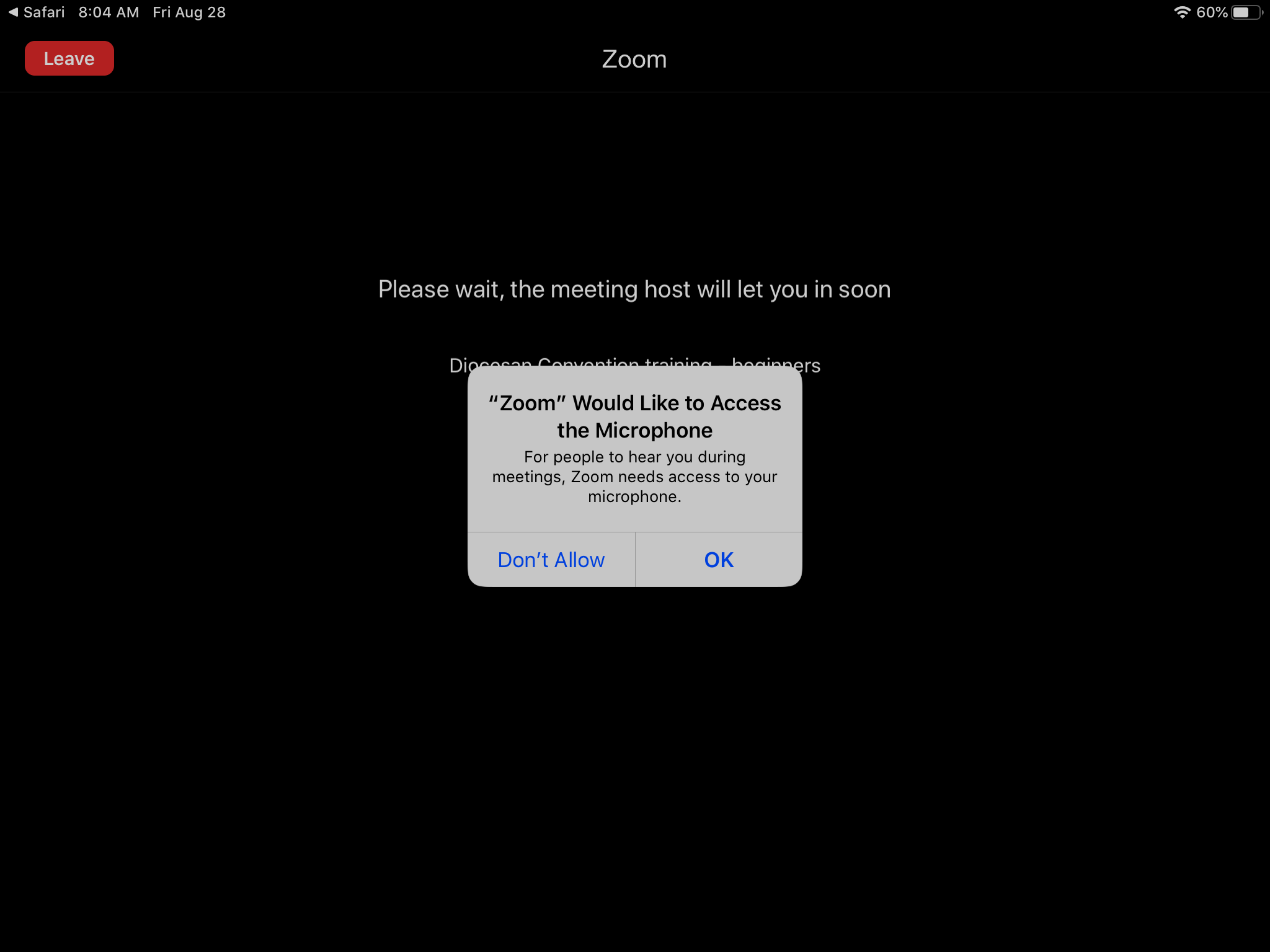 Tablet (iPad) view
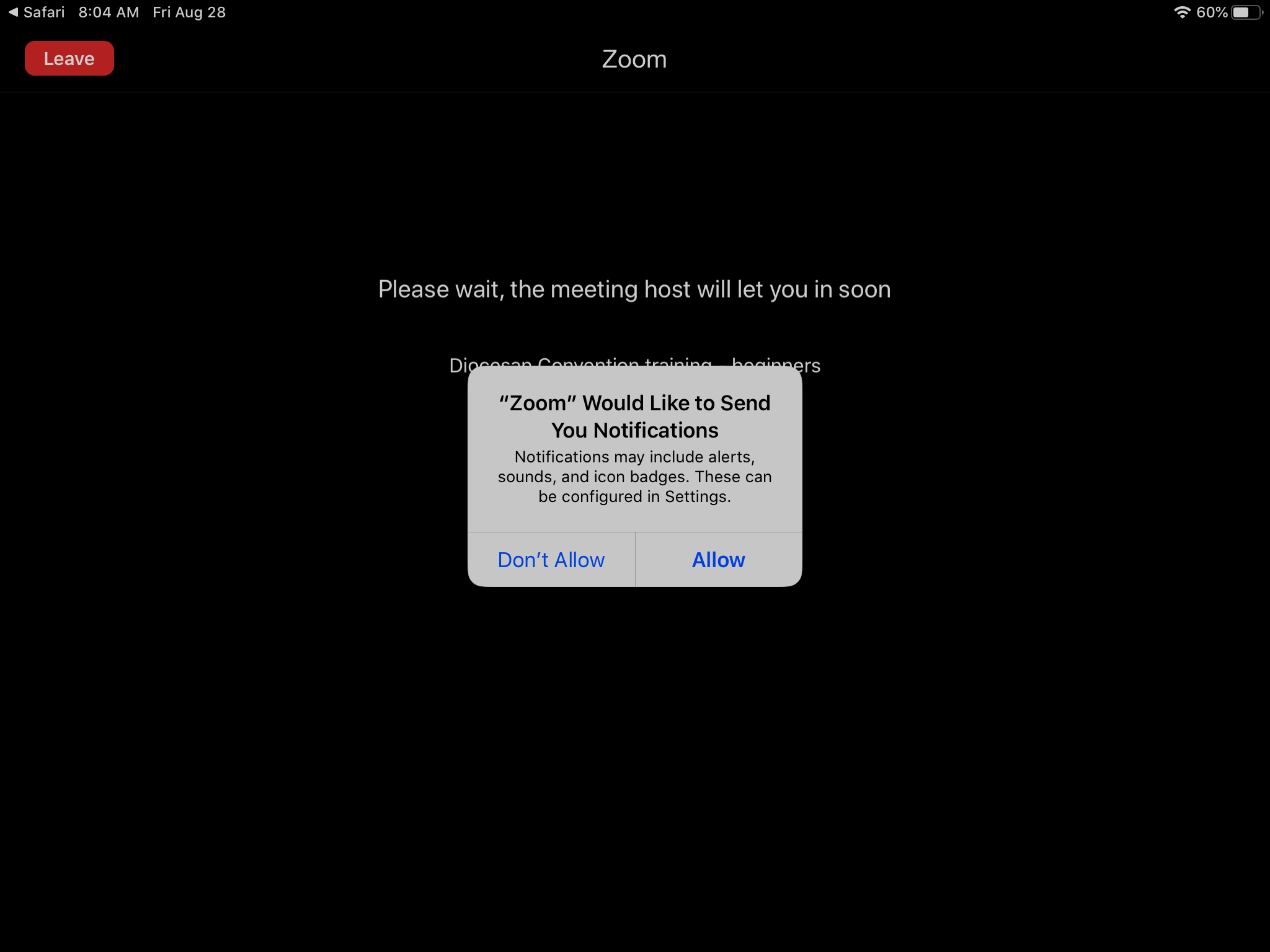 Tablet (iPad) view
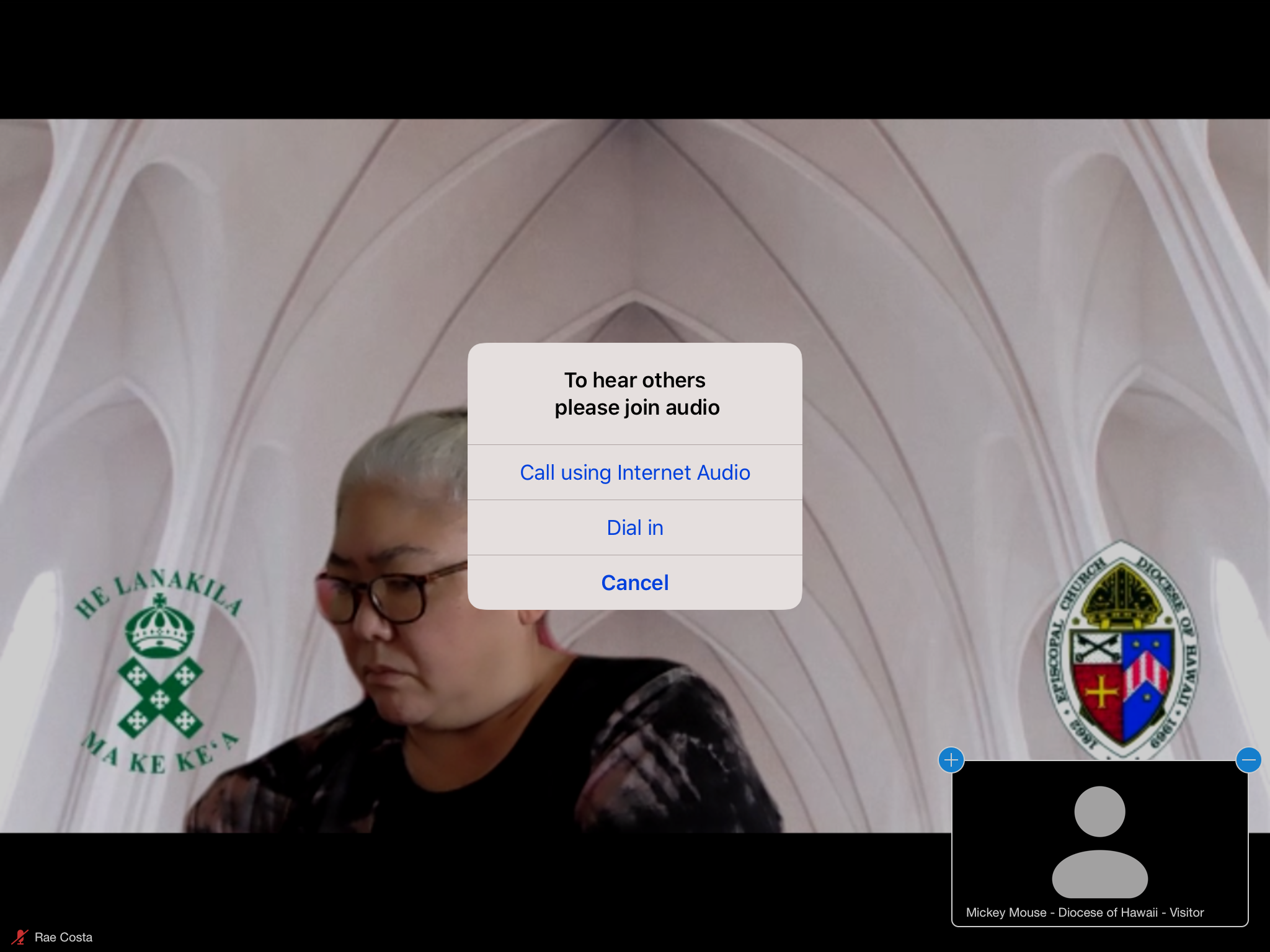 Tablet (iPad) view
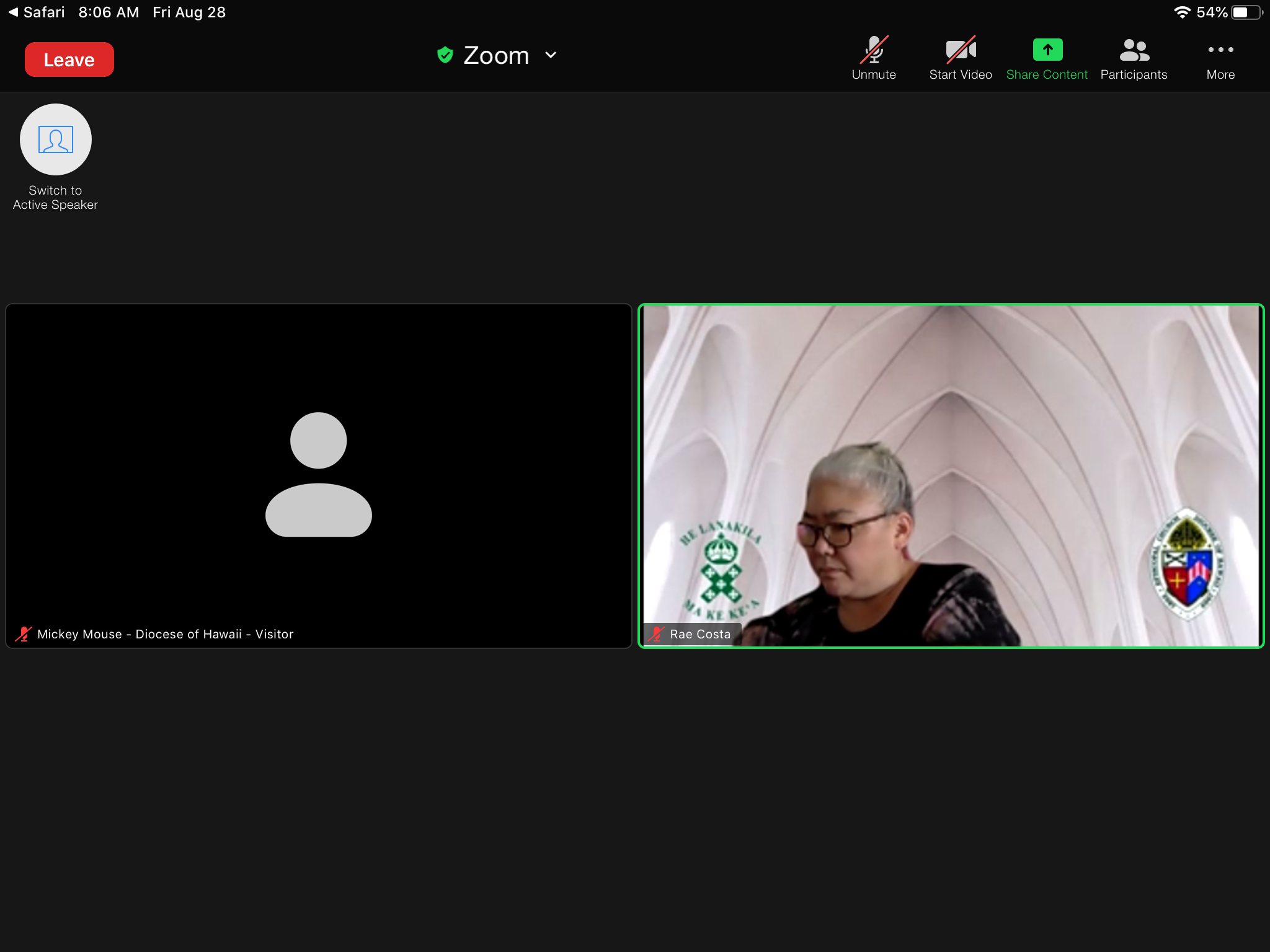 Tablet (iPad) view
Microphone muted

Video stopped
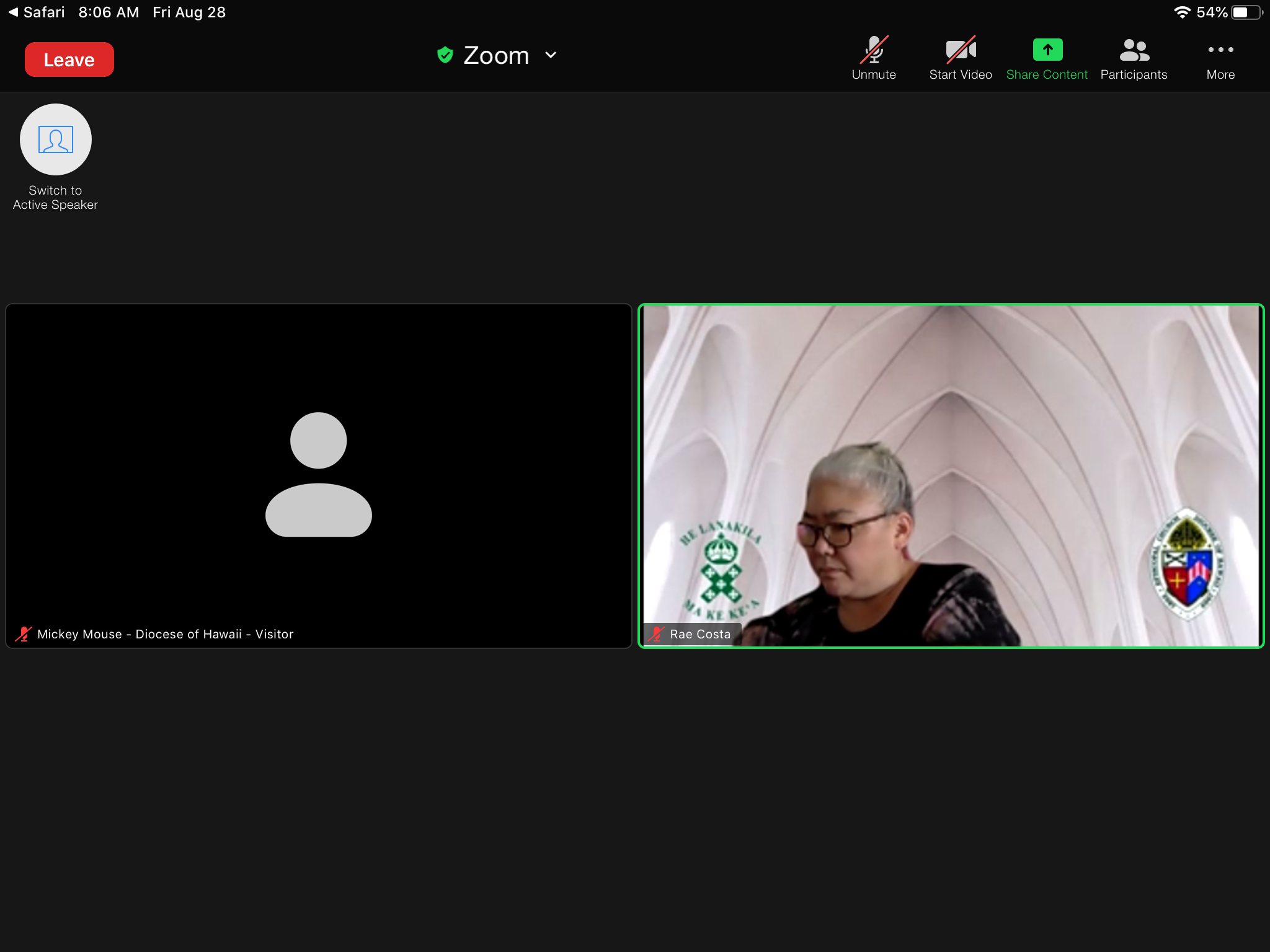 Tablet (iPad) GALLERY view
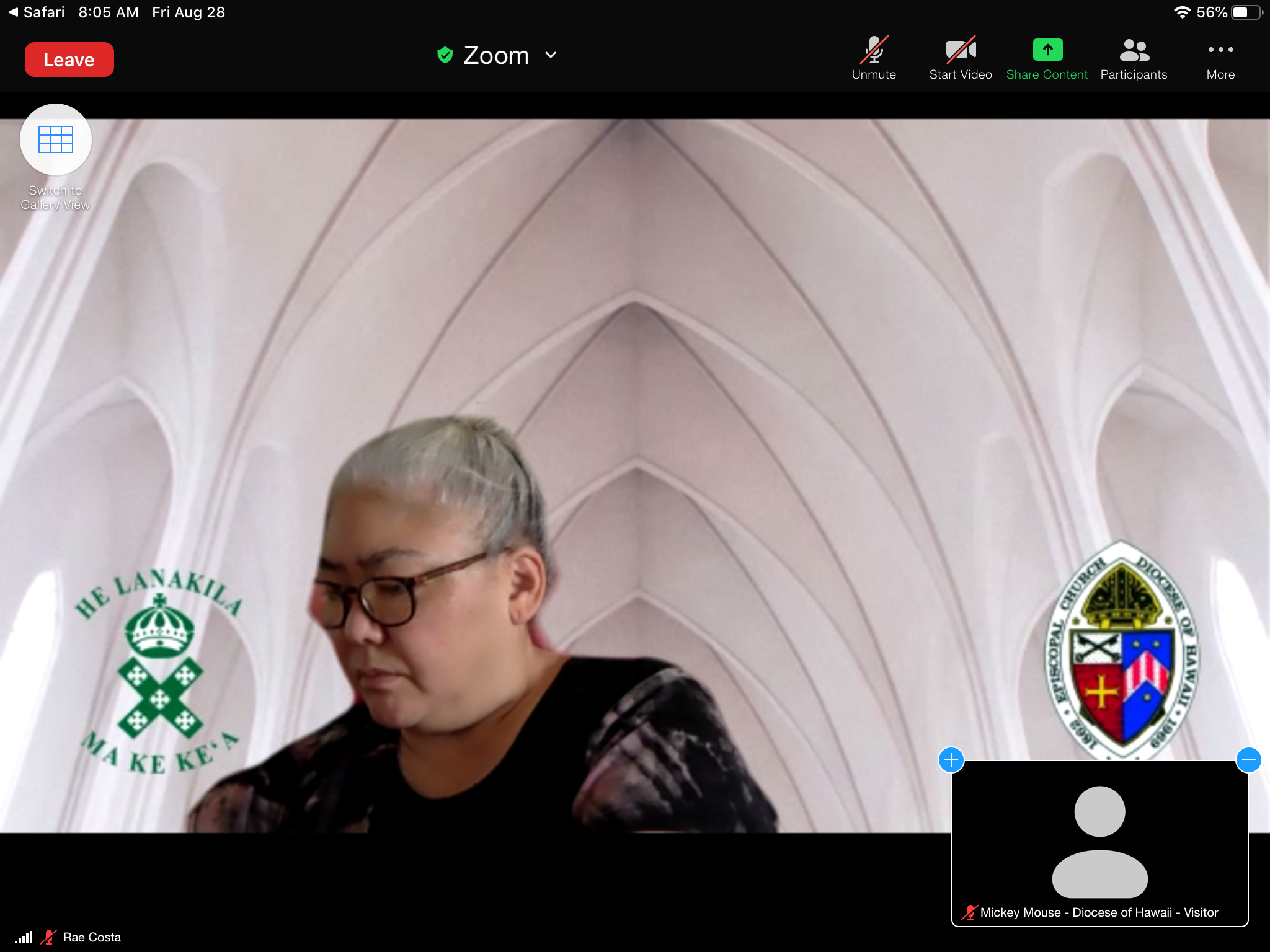 Tablet (iPad) SPEAKER view
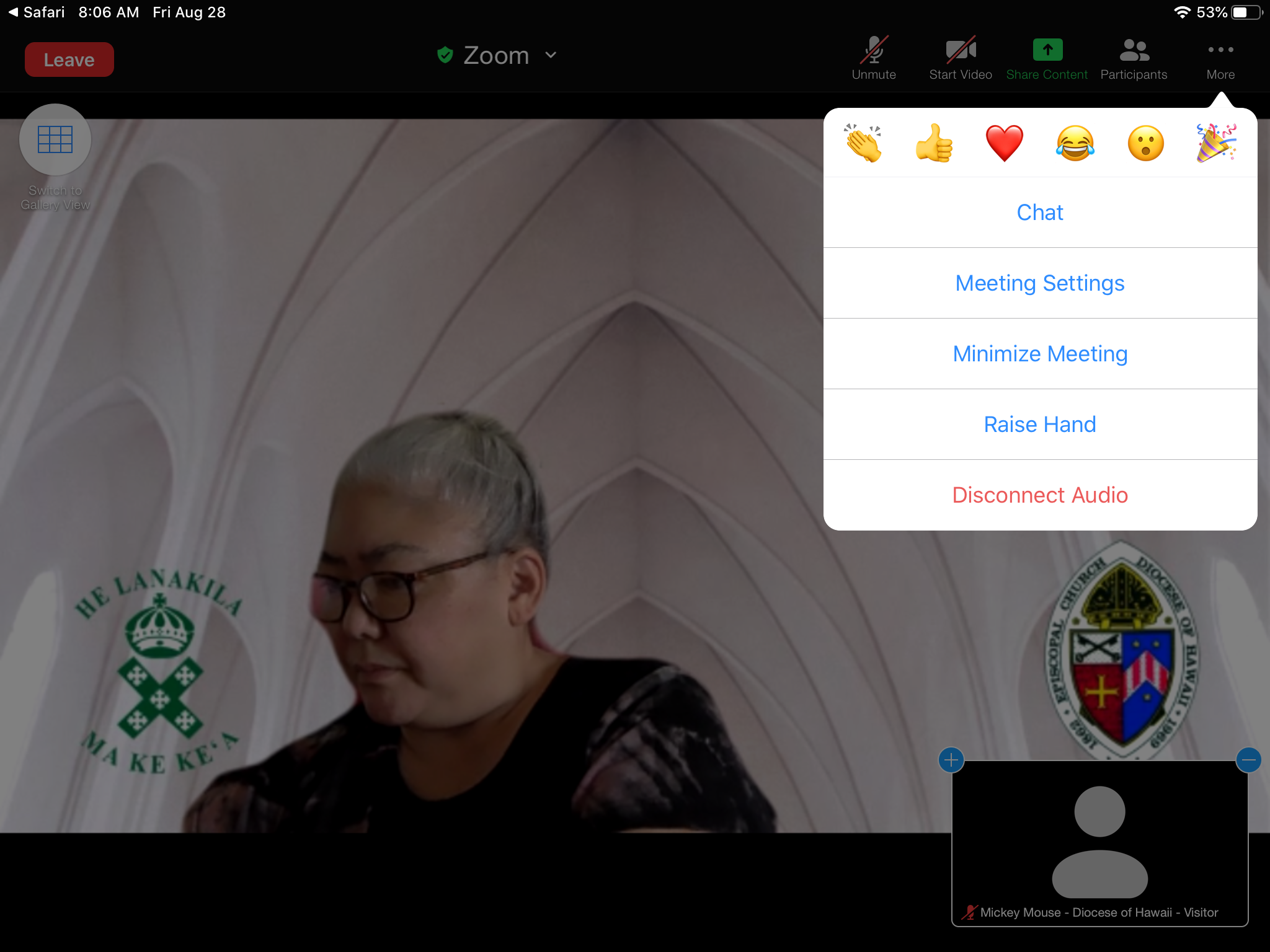 How to raise your VIRTUAL hand
1
1. Tap on More
2. Tap Raise Hand

Note: we will not be using the emojis at the top
2
Tablet (iPad) view
Smart phone (iPhone) view
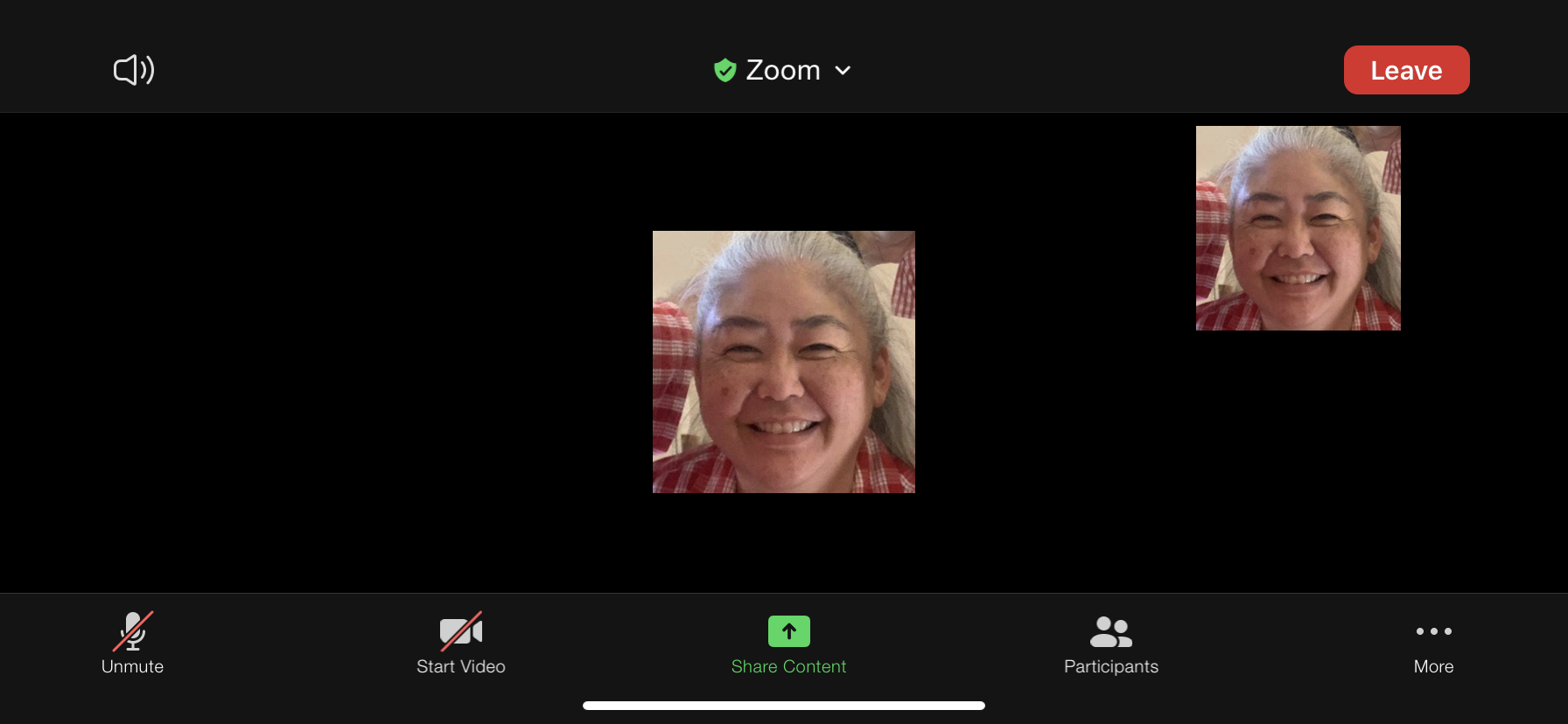 Microphone muted
Video stopped
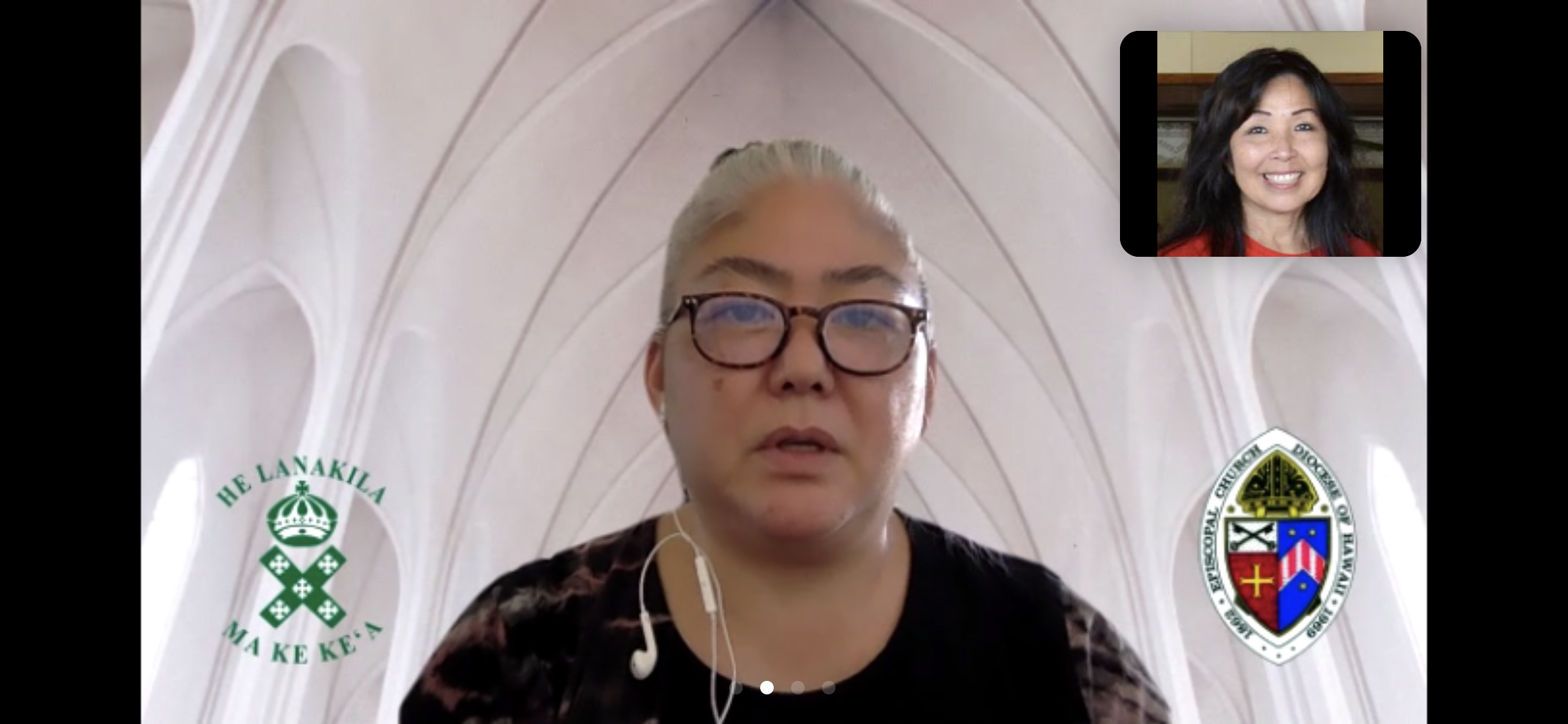 Smart phone (iPhone) SPEAKER view
How to raise your virtual hand-smart phone (iPhone) view
3. Tap on Raise Hand
1. Tap More
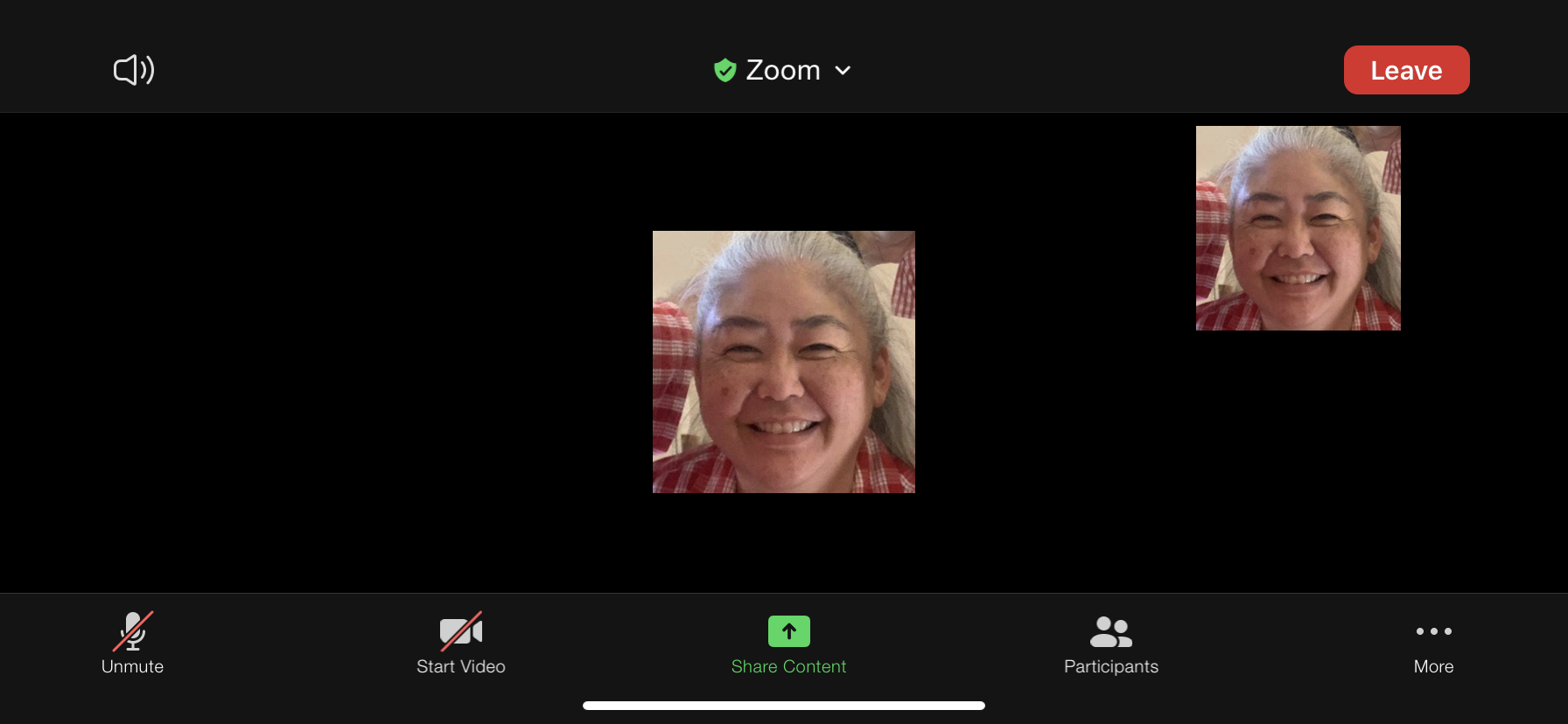 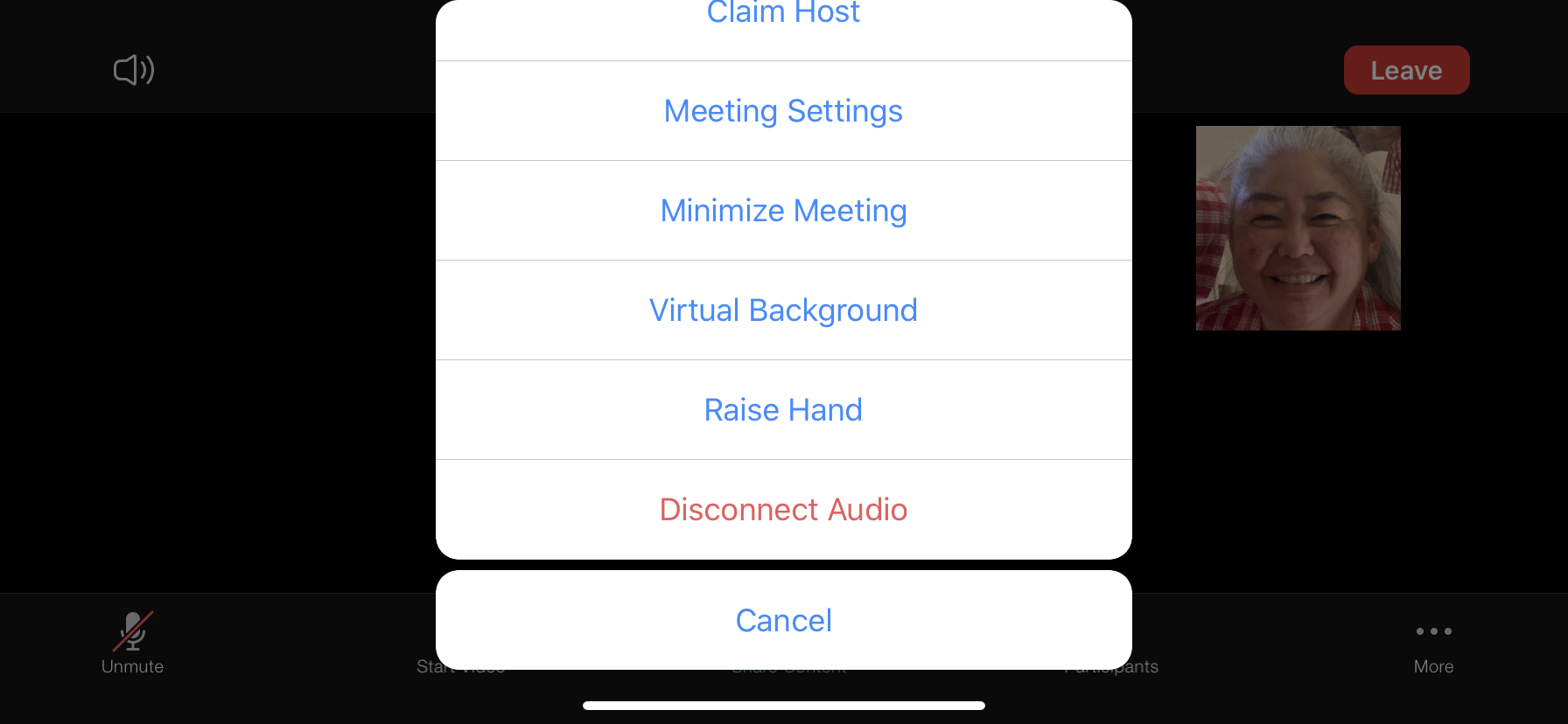 3
1
4. You will see Lower Hand if your hand is raised
2. Scroll up until you see Raise Hand
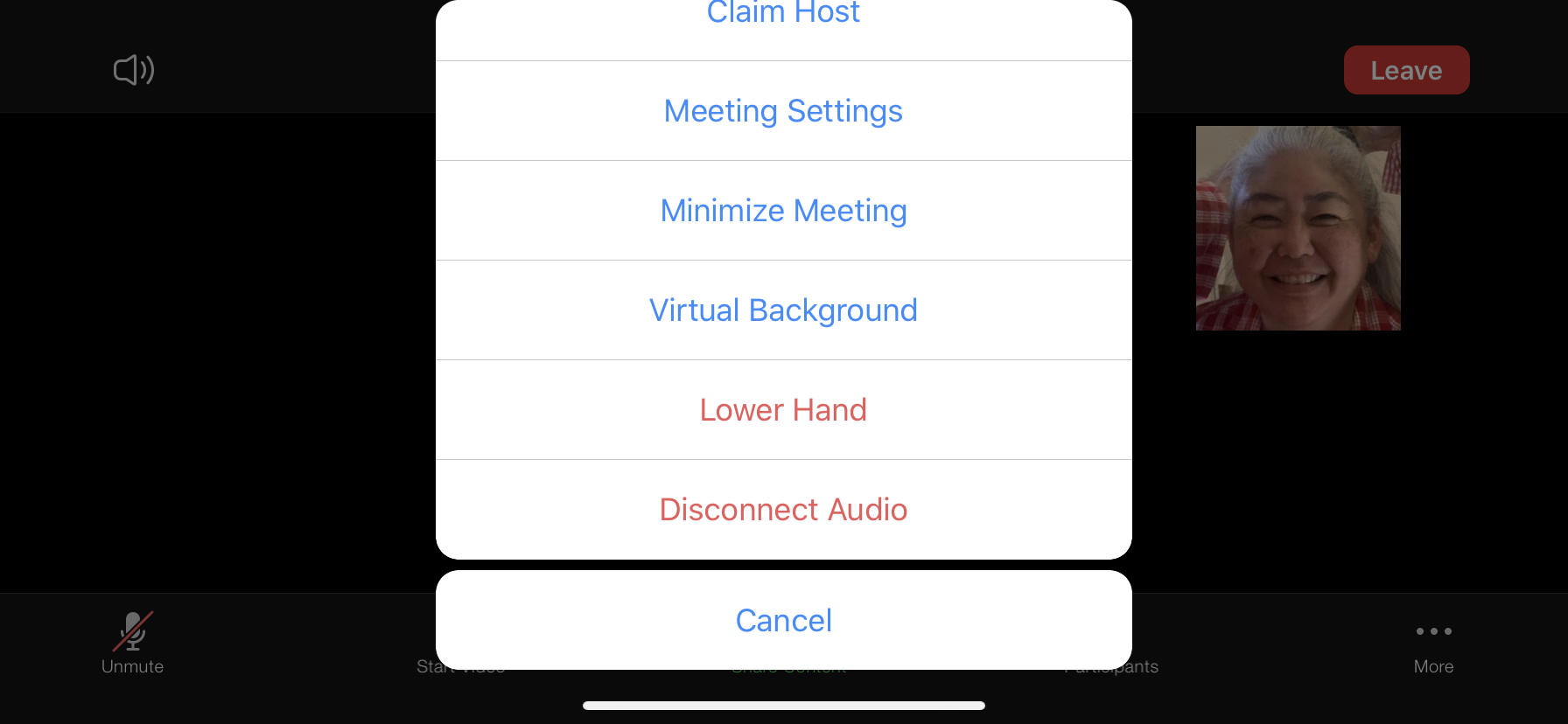 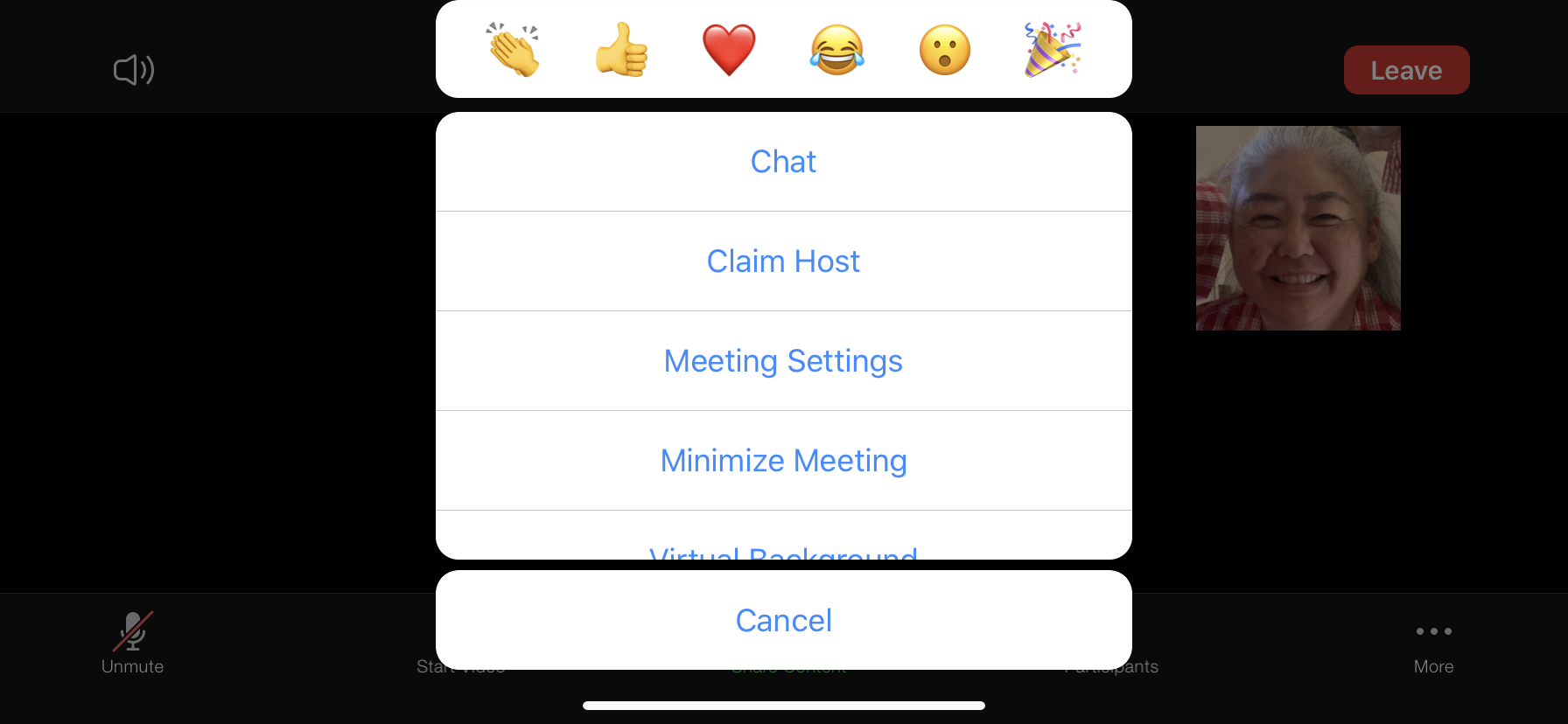 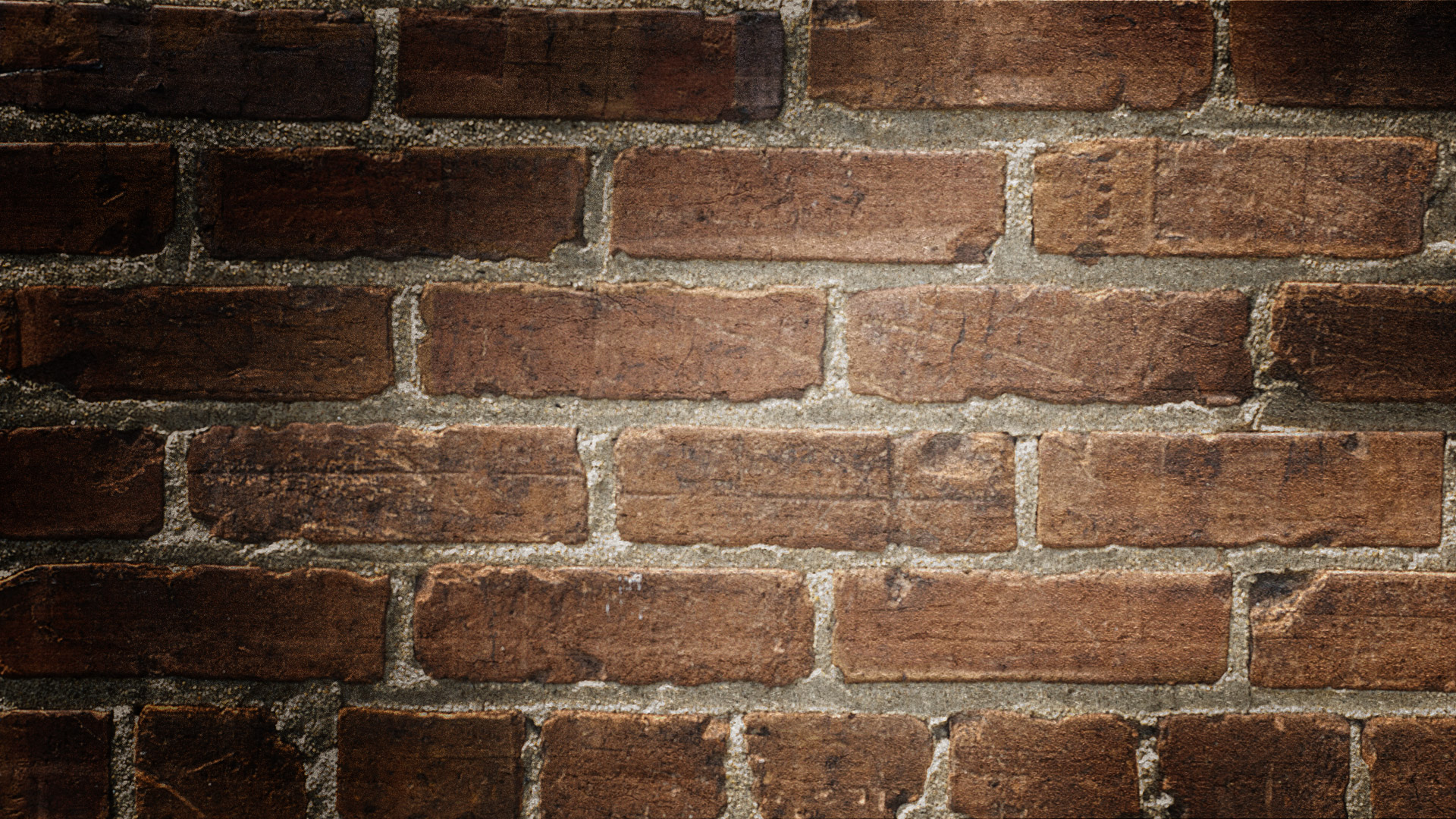 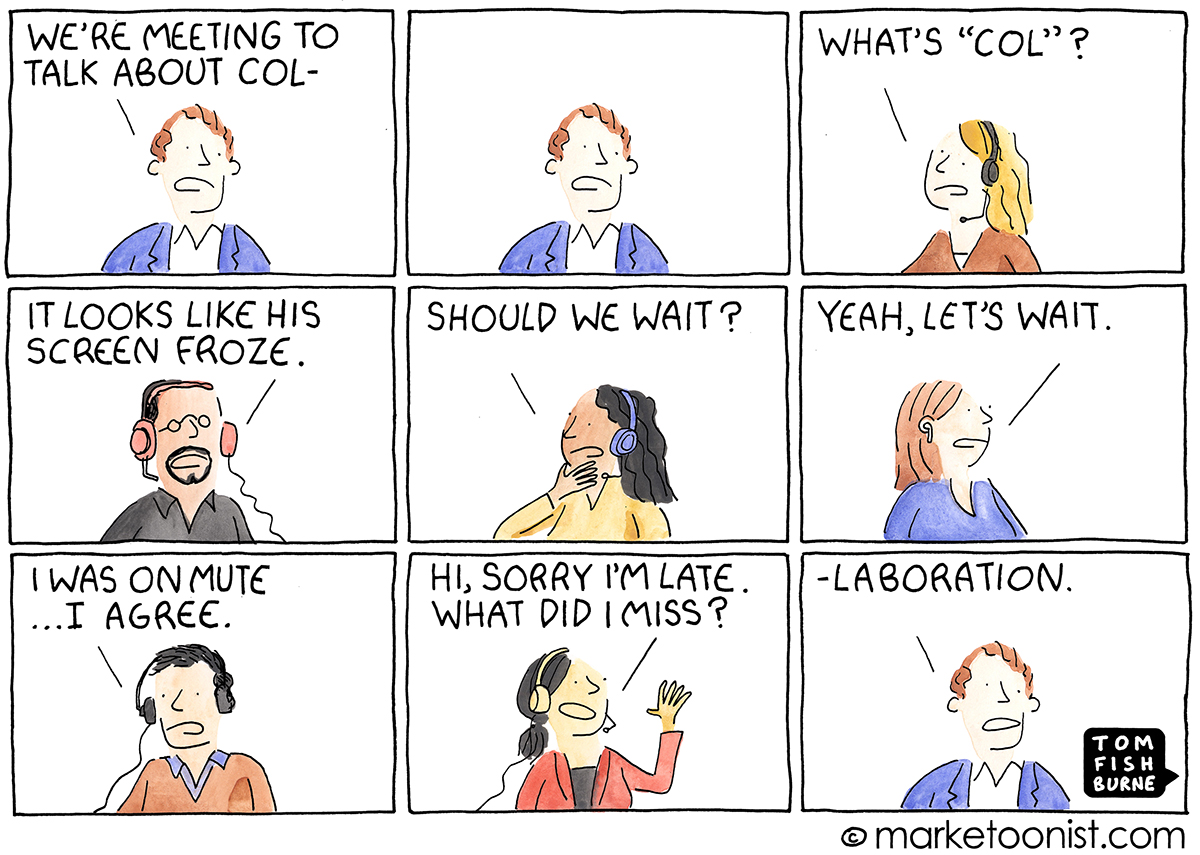 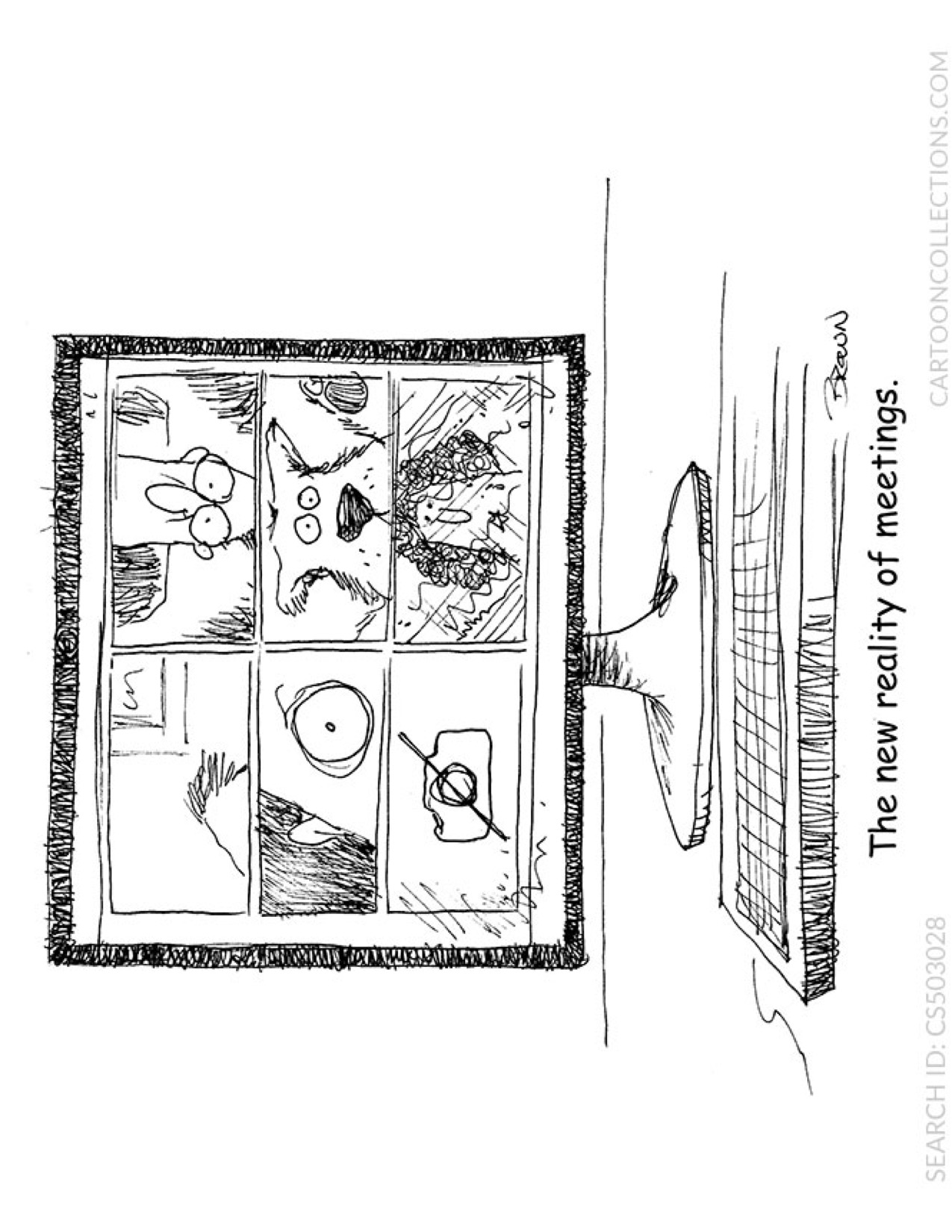 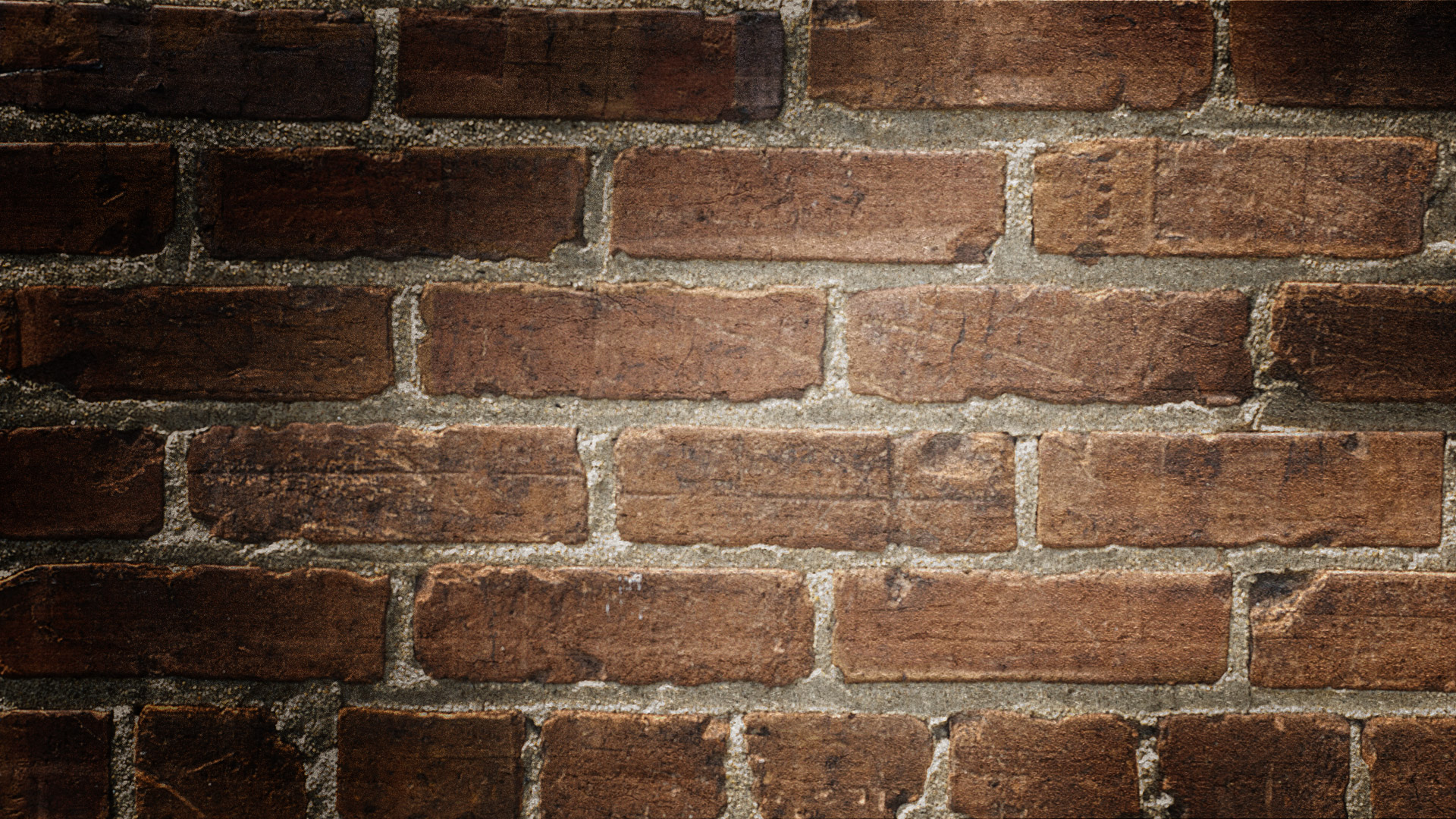